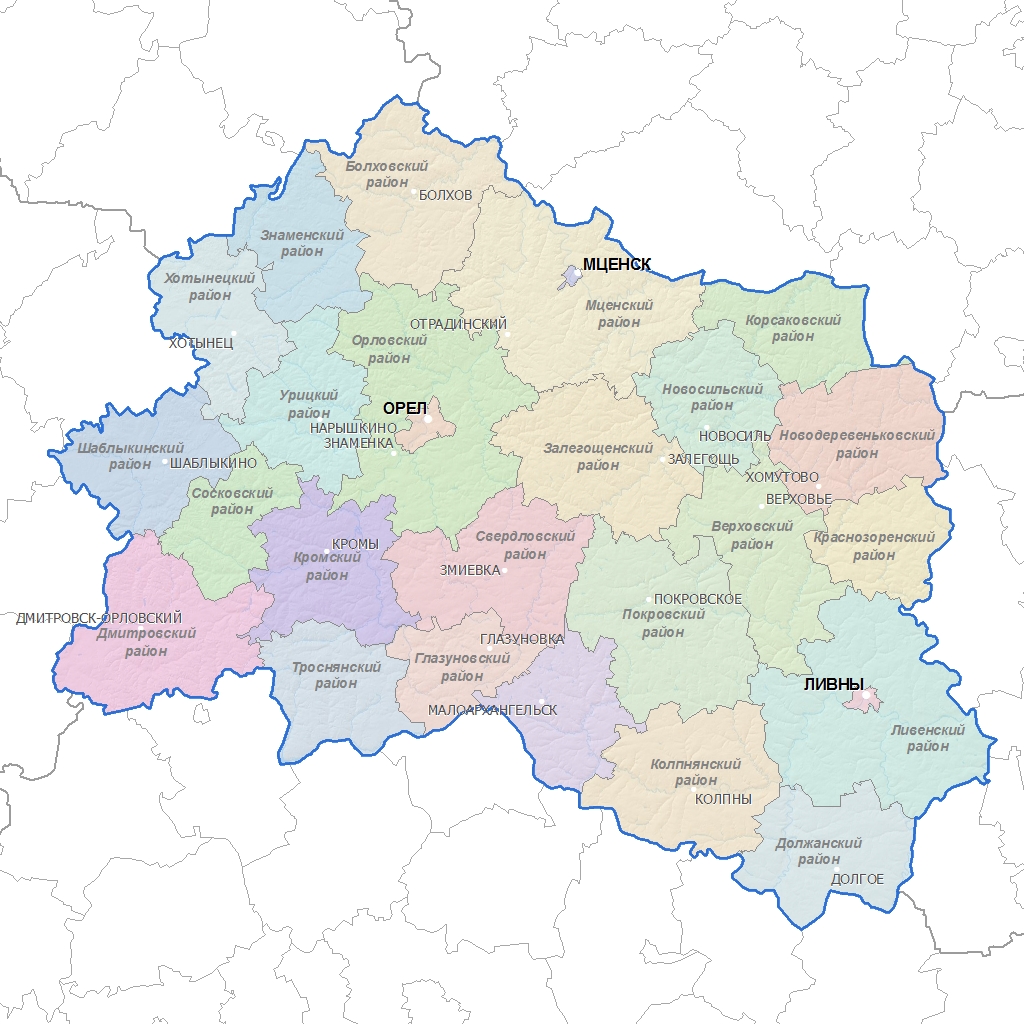 Презентация инвестиционной привлекательности муниципального образования Дмитровский район Орловской области «Территории роста»
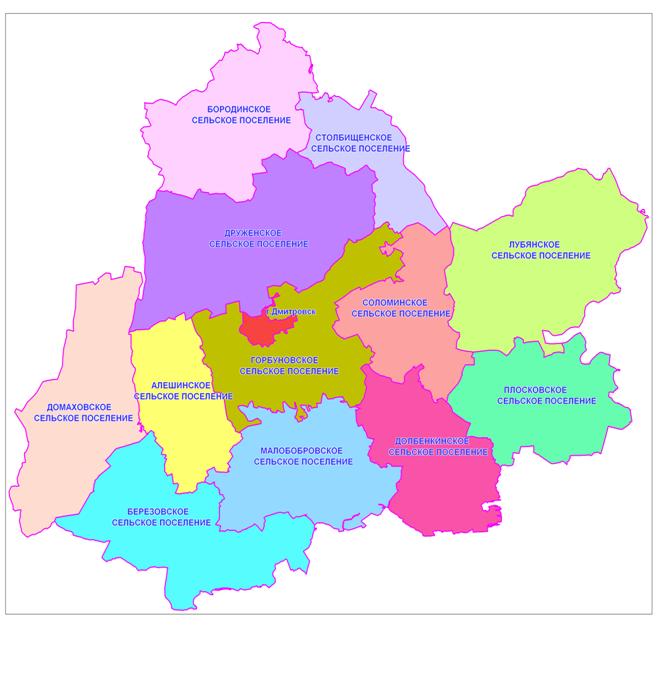 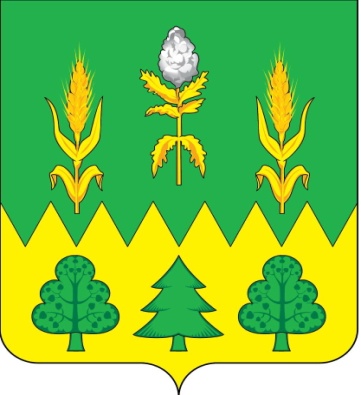 Инвестиционное предложение 
муниципального  образования 
Дмитровский район
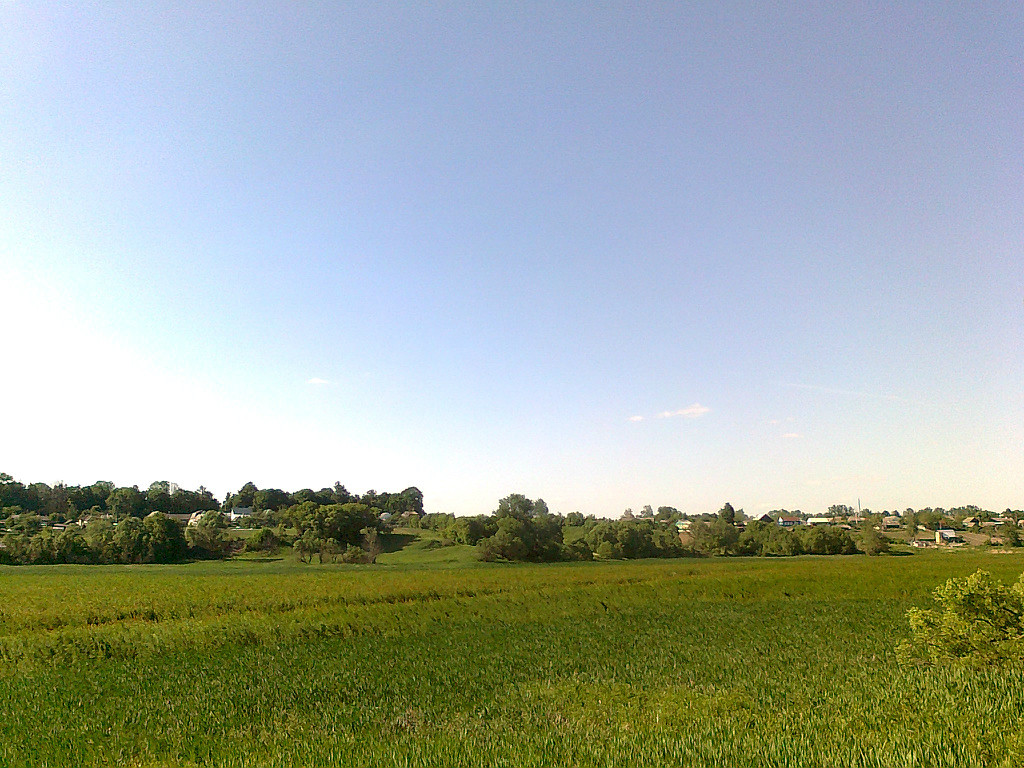 Информация о Дмитровском районе

Дмитровский район образован в 1928 году, в состав которого вошли 1 городское поселение Дмитровск и 12 сельских поселений. 
Географическое положение:  Дмитровский  район  находится  на  юго-западе Орловской области. Он  занимает  участок  Средне-Русской  возвышенности  между  реками  Окой,  Десной, Сеймом. Центр района - г.Дмитровск, расположен  при  слиянии  рек  Неруссы  и  Общерицы.  Граничит: на севере с Шаблыкинским  и Сосковским районами Орловской области; на востоке с Кромским и Троснянским районами Орловской области; на юге с Курской областью; на западе с Брянской областью.
Природно-климатические  преимущества
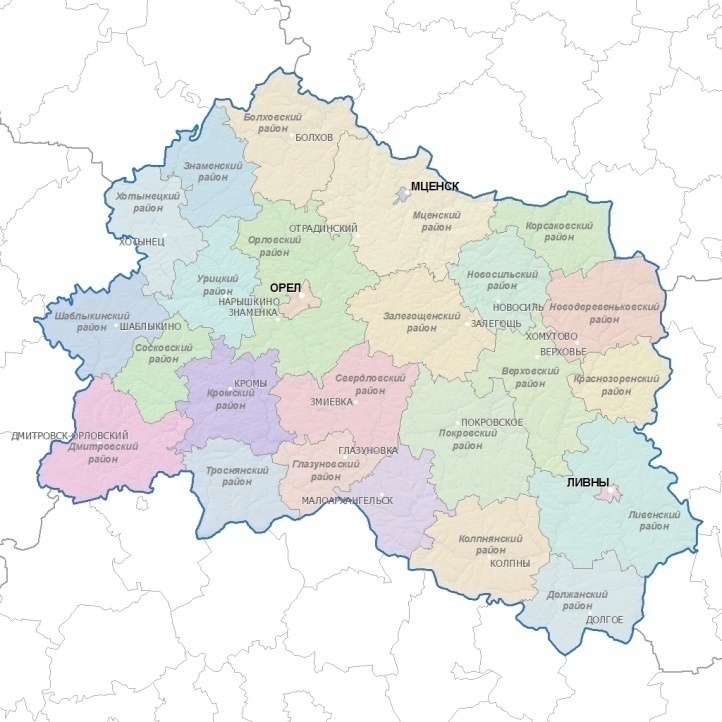 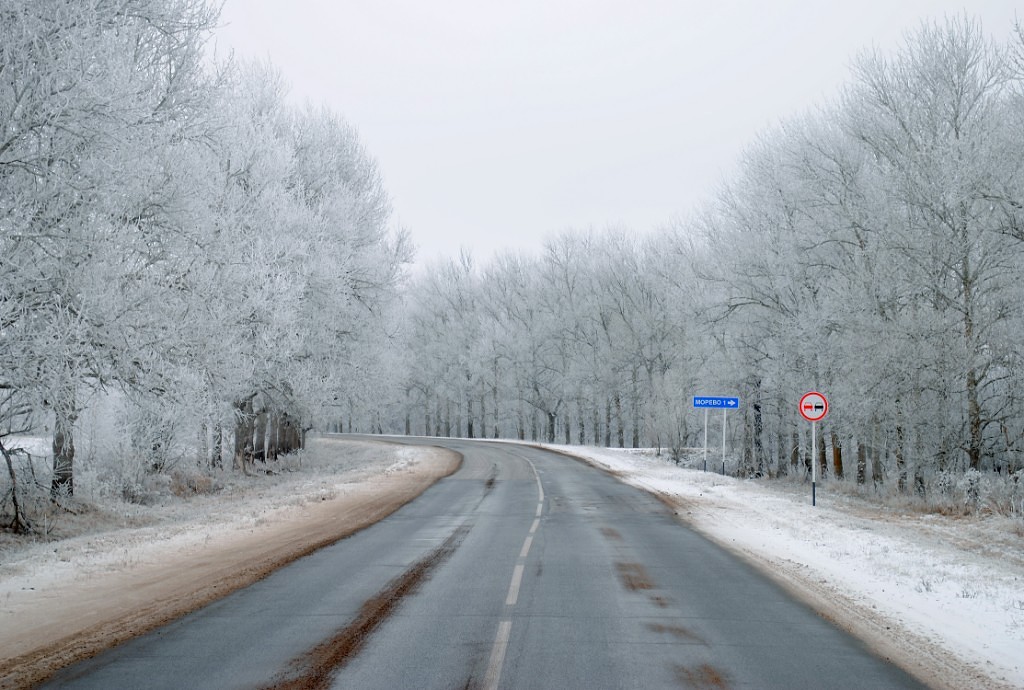 Экология: Экологическая обстановка в норме.

Климат: Климат района умеренно-континентальный. Средняя температура июля +19°С, января –9,7°С. Среднегодовое количество осадков составляет 565 мм, причем максимальное суточное количество достигает 68 мм, наибольшая высота снежного покрова 66-93см. Среднегодовая скорость ветра  достигает 3-5 м/сек.

Ландшафт: Территория района входит в состав центральной части Средне-Русской возвышенности в пределах степной и лесостепной зон и представляет собой волнистую равнину,  изрезанную густой сетью оврагов и долинами рек.
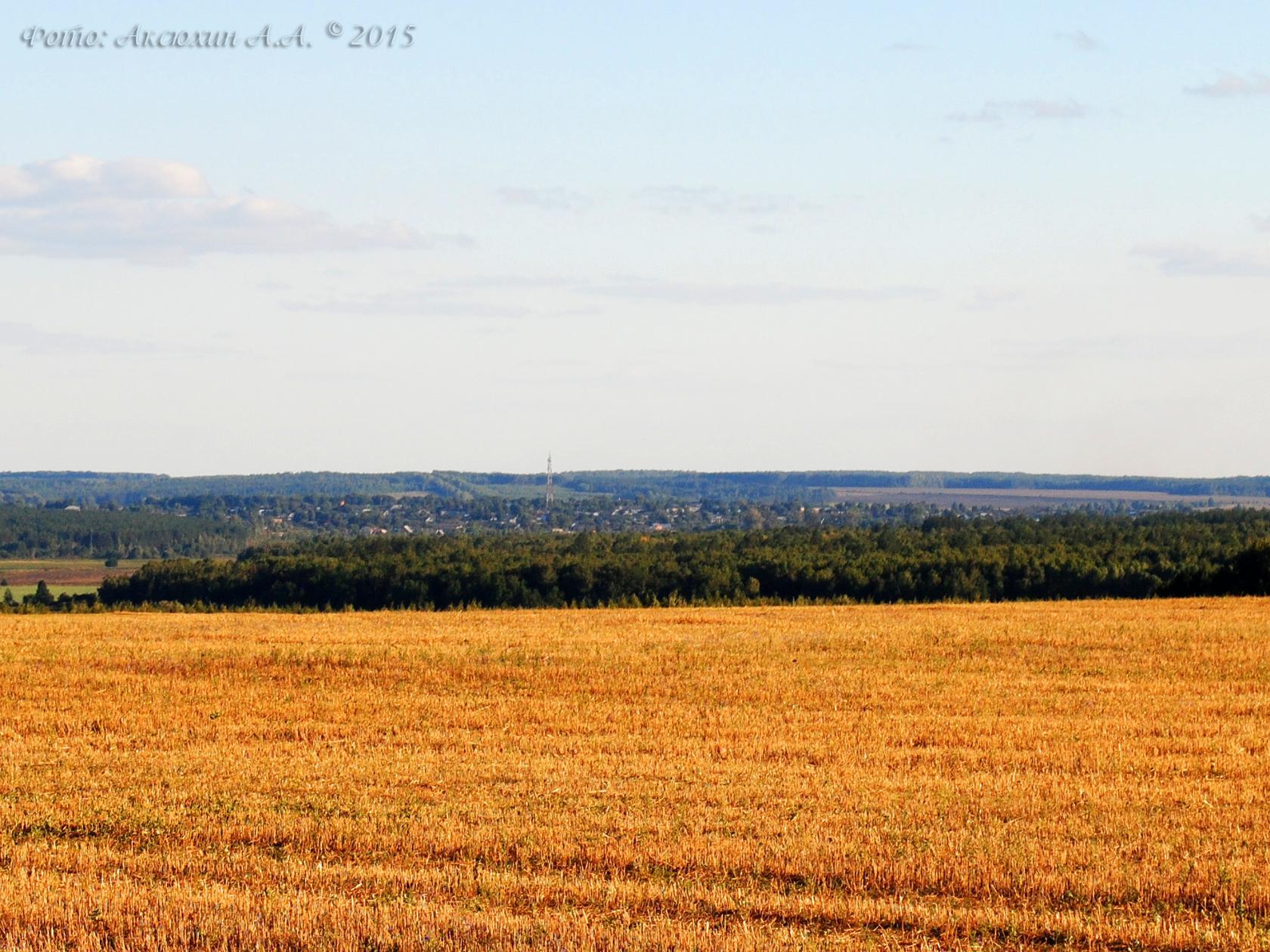 Почвы:  Территория Дмитровского района имеет  наибольшую пестроту почвенного покрова, в которой встречаются все почвенные разности, имеющие в области, за исключением типичного чернозема. Преобладающими почвами являются лесные (серые, светло-серые и темно-серые), занимающие 52,3%. Дерново-подзолистые почвы занимают около 9%. На долю выщелоченного чернозема приходится всего 4,3%, а оподзоленный чернозем занимает 14,4%. Большое распространение имеют и лугово-черноземные почвы-почвы временного избыточного увлажнения. 
Механический состав почв в этой зоне так же разнообразен – от песчаного и супесчаного до тяжелосуглинистого.
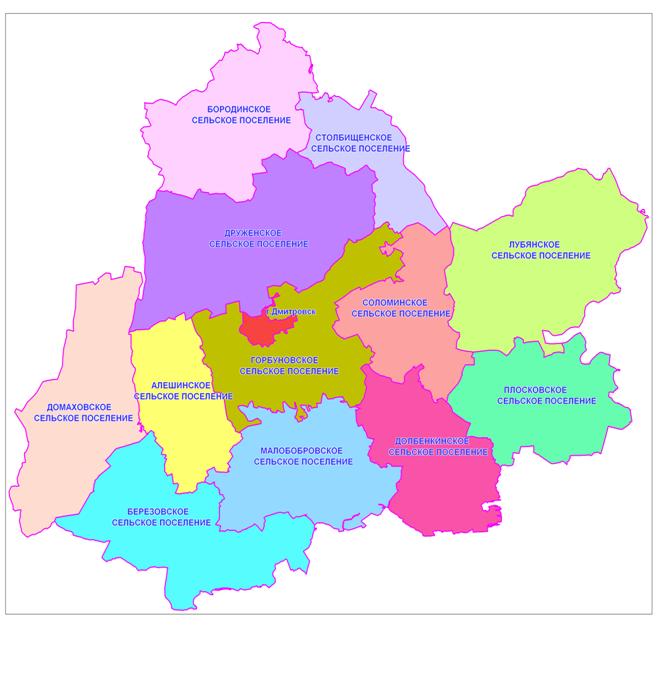 Производственно-экономическая  характеристика
Сельское хозяйство  представлено растениеводством и животноводством
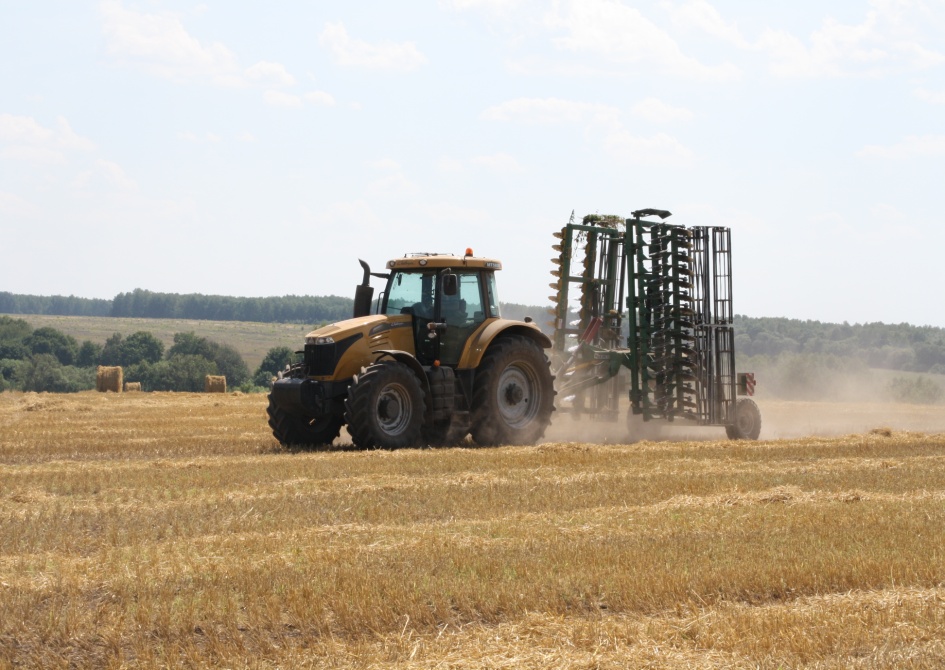 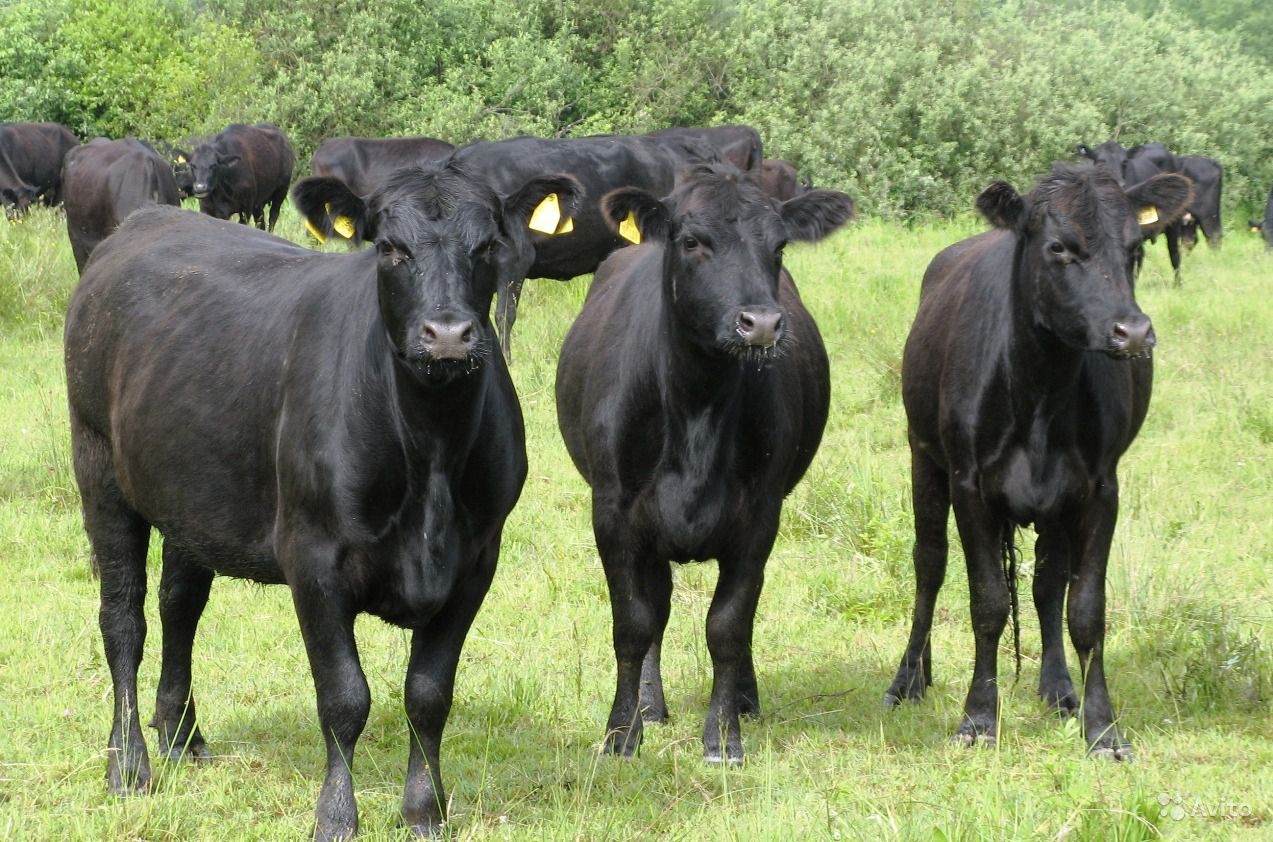 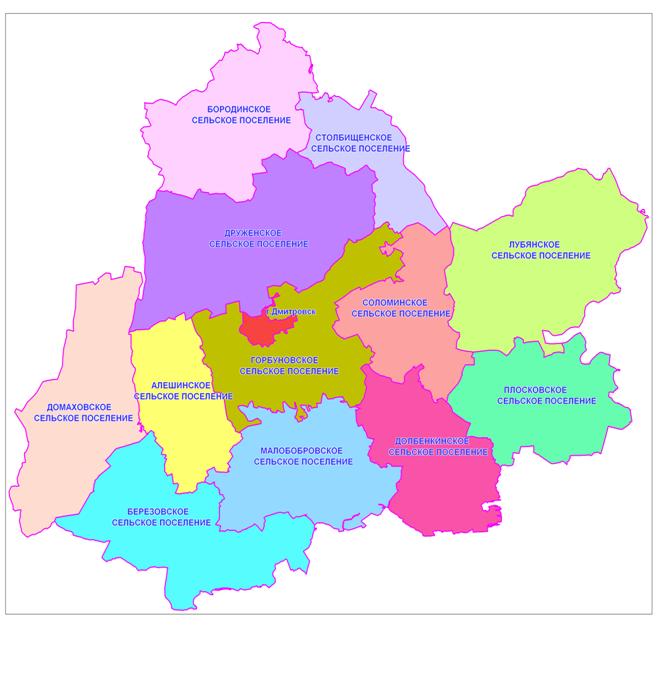 Промышленное производство представлено обрабатывающими предприятиями
ООО «ДМК»
ООО «Дмитровский хлебозавод»
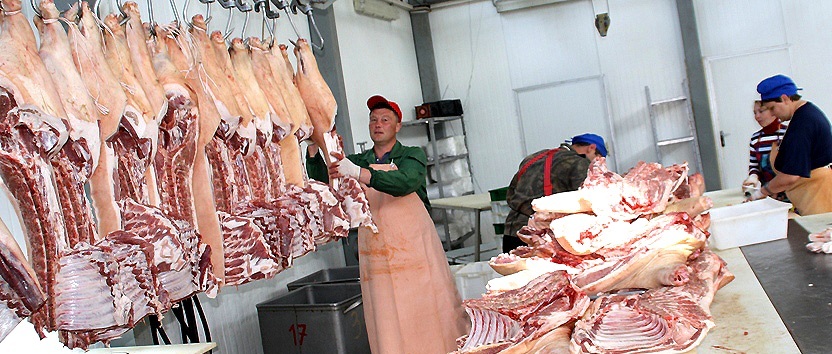 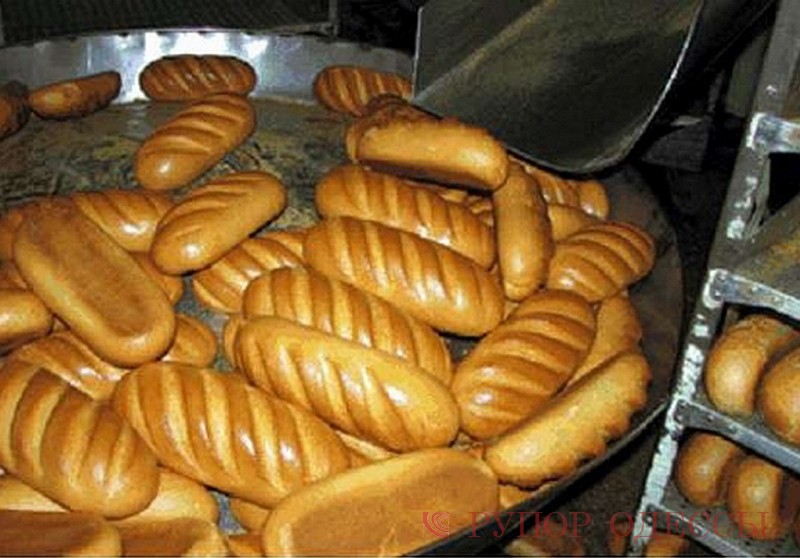 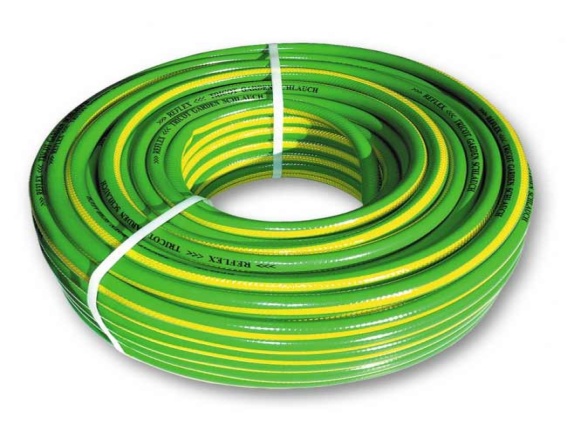 ООО «Дилум»
ООО «Дмитровск-пенька»
ОАО «Дмитровская фабрика
нетканых материалов»
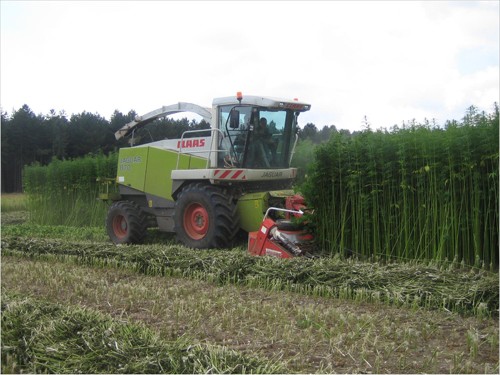 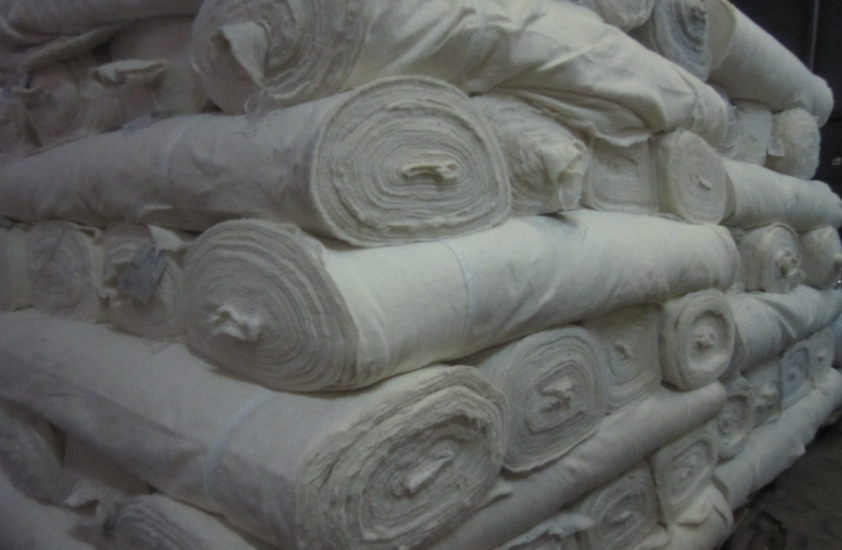 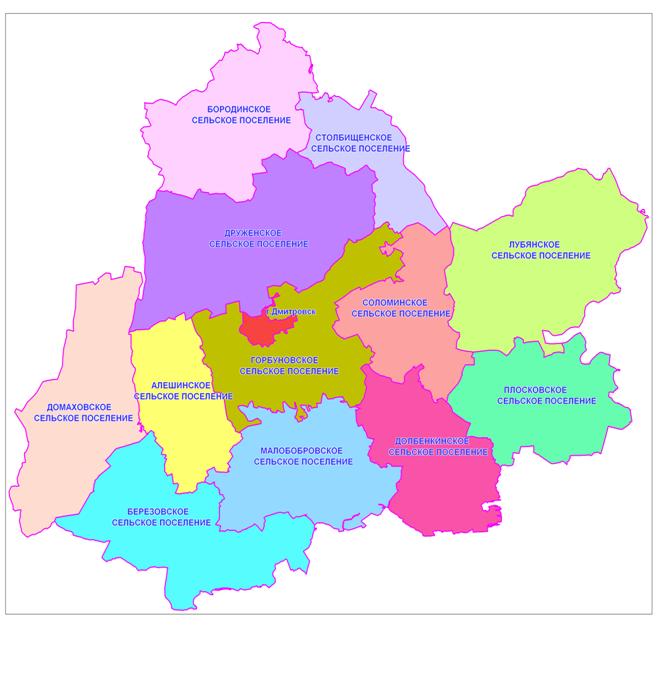 Ресурсные факторы
Количество населённых пунктов:    127 (из них без населения 28)

Плотность населения:  8,8 чел. / 1 кв.км

Инфраструктура профессионального 
образования представлена   филиалом Орловского техникума агротехнологий и транспорта

Протяженность автодорог с твердым покрытием 356 км
(Железная дорога на территории Дмитровского района отсутствует. Ближайшие железнодорожные станции пассажирского сообщения с.Комаричи и ст.Железногорск расположены в Брянской и Курской областях в 25 км.
Сырьевая база:  меловой, глиняный, песчаный карьеры
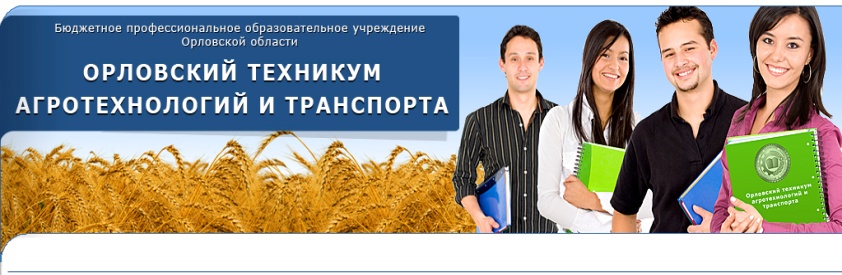 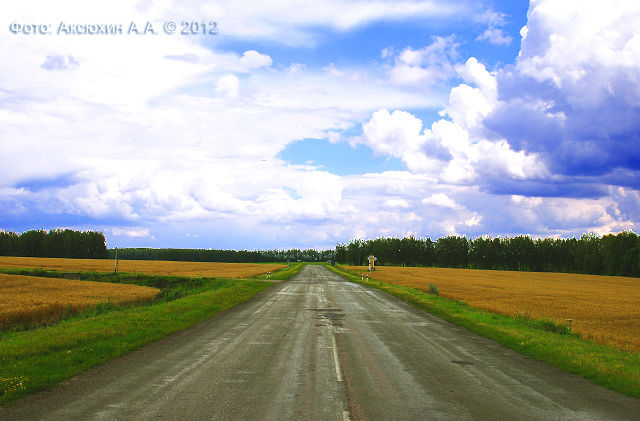 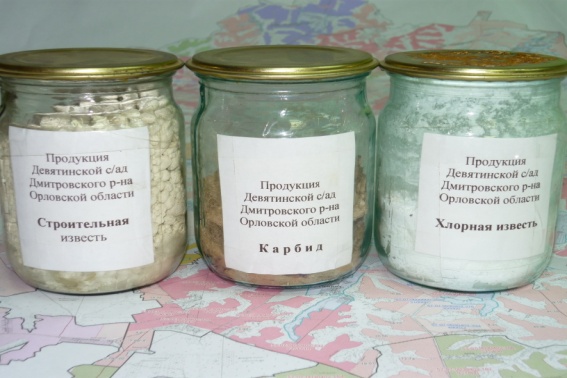 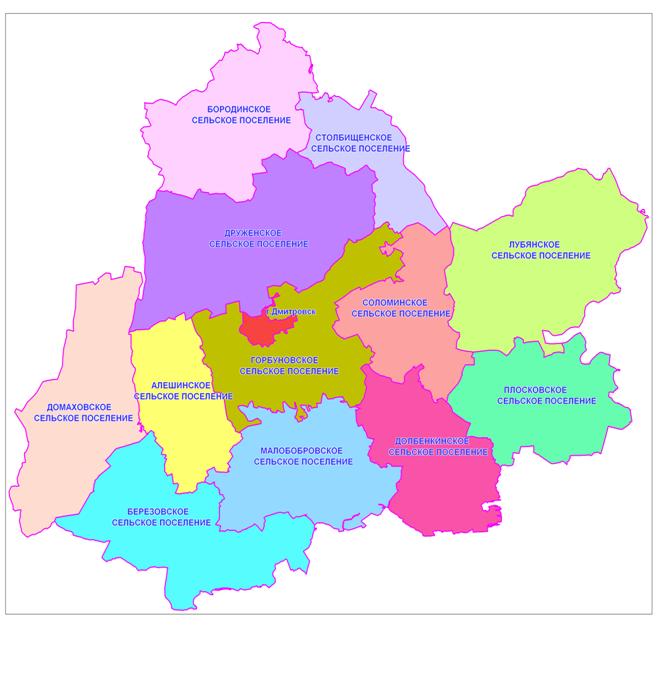 Историко-культурные достопримечательности
Природно-экологический потенциал
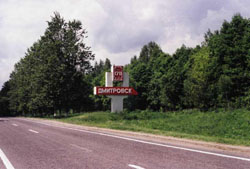 Образование г.Дмитровска относится к началу XVIII столетия, когда молдавский господарь Дмитрий Кантемир принял русское подданство и Петр  I подарил ему поместье в тогдашнем Севском уезде. По Указу Екатерины-II от 25 июня 1782 г. село Дмитровка было преобразовано в город, и был образован Дмитровский уезд.  Часть усадьбы  и парк Кантемира  существуют сейчас.
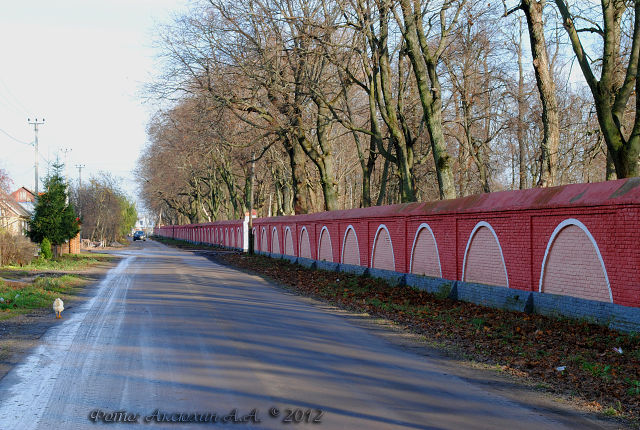 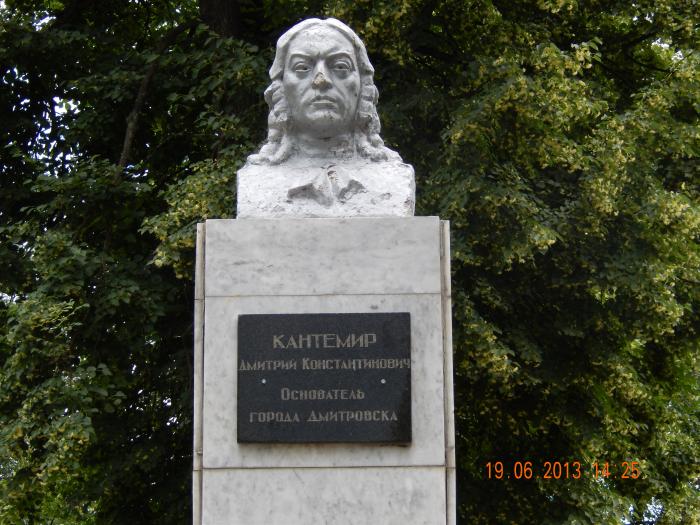 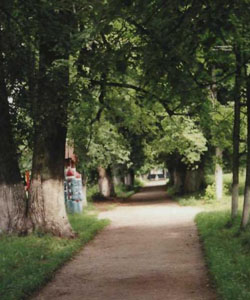 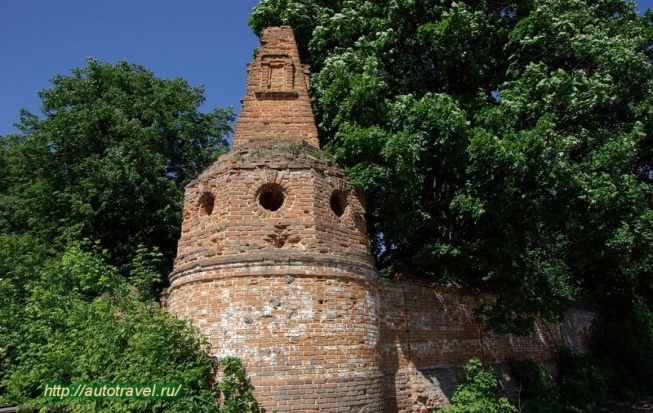 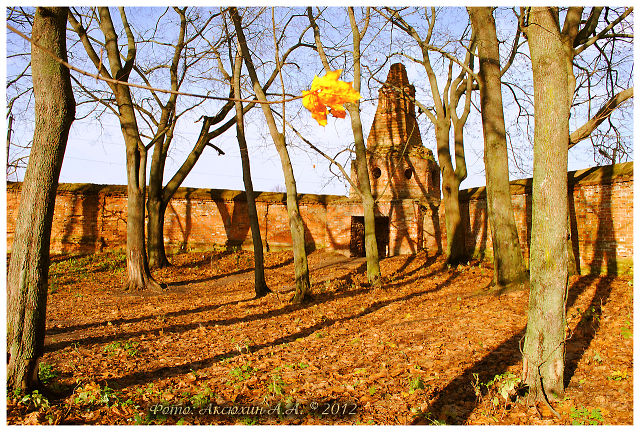 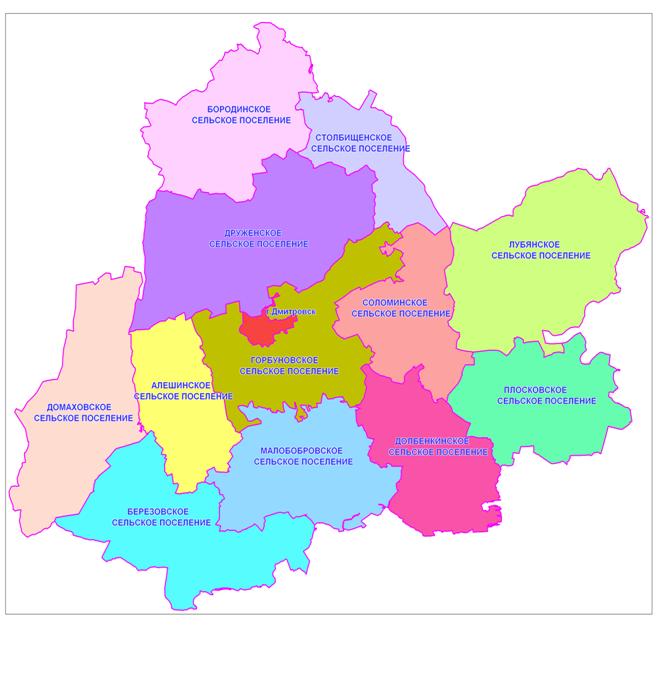 Источники, водные бассейны
Территория района находится на водоразделе рек Волги и Днепра. Реки района относятся к разным водным бассейнам и текут они в разных направлениях. Вся территория района принадлежит водосбору реки Нерусса, а также их притоков - Несса, Локны, Неживка, Локна, Расторог. Все эти речки несудоходны. Глубина их колеблется от 0,4 до 2 метров, а ширина от 1 метра до 7 метров. Имеется 58 прудов площадью 584 га. Общая площадь их – 256 га. Средняя скорость течения рек колеблется в пределах от 0,3 до 0,8 метр/сек.
Вода умеренно жесткая, используется для хозяйственных целей.
      Район располагает значительными ресурсами подземных вод, на которых базируется хозяйственно-питьевое водоснабжение.
Территория  района находится на сочленении Московского и Днепрово-Донецкого артезианских бассейнов.
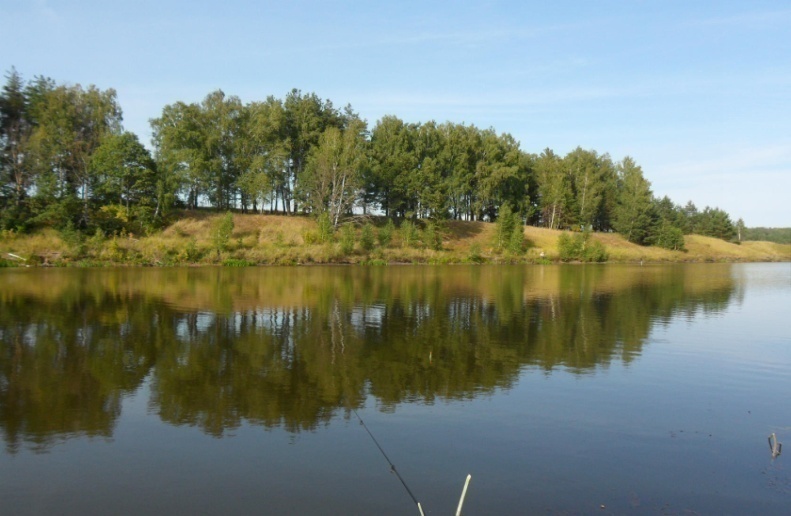 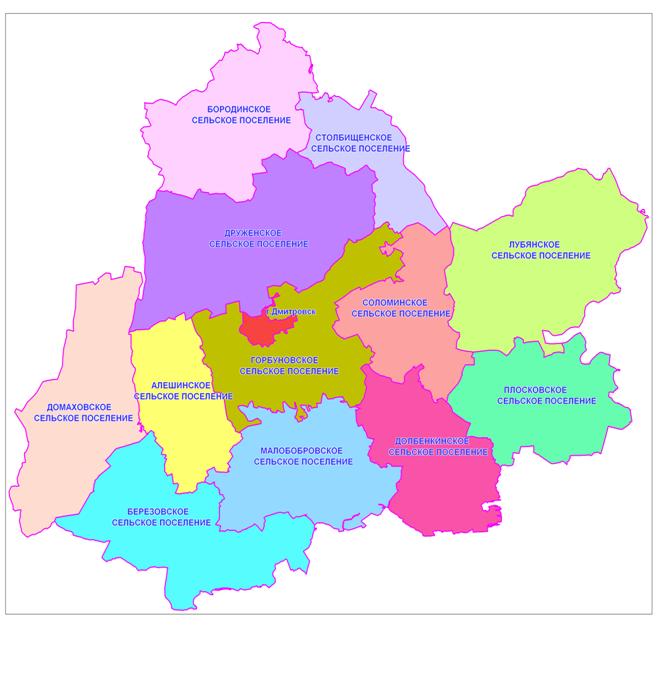 Зоны отдыха
Охотохозяйство, база отдыха «Селькин пруд»
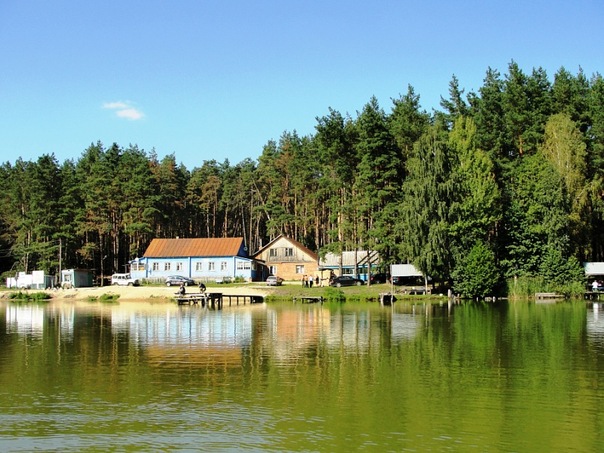 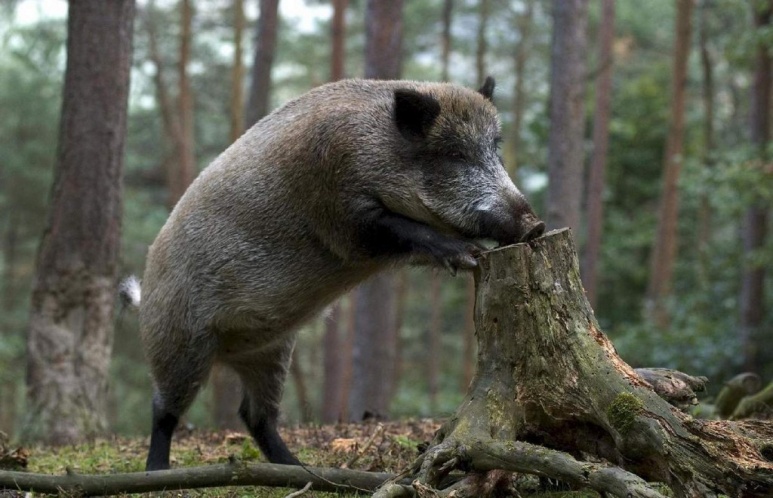 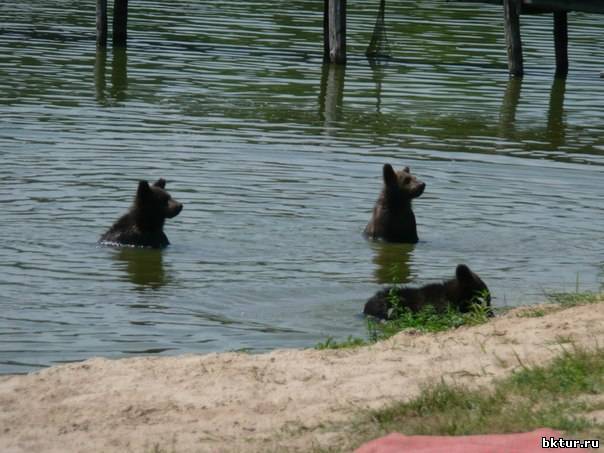 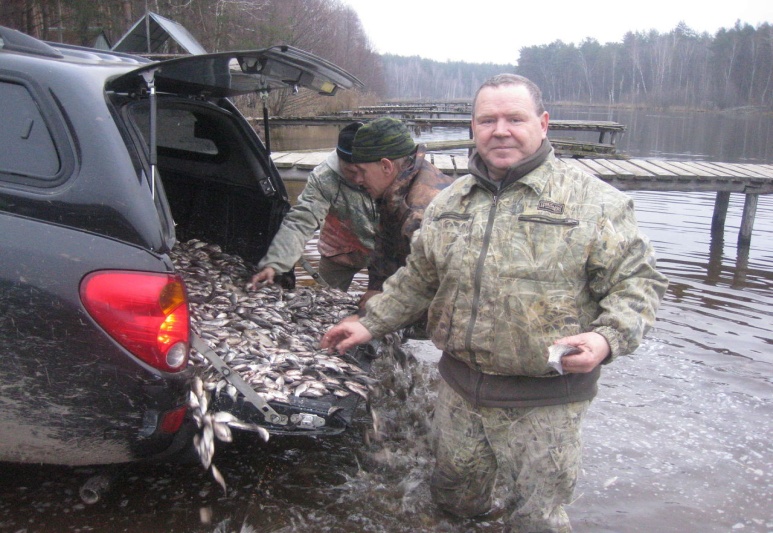 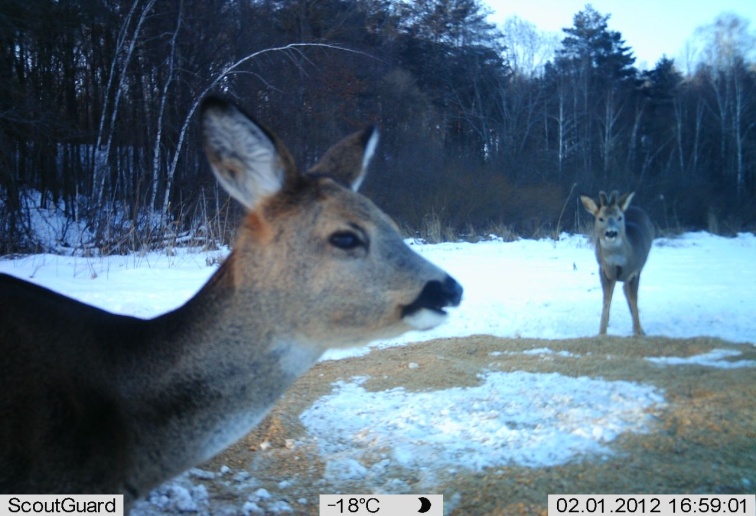 Зарыбление пруда
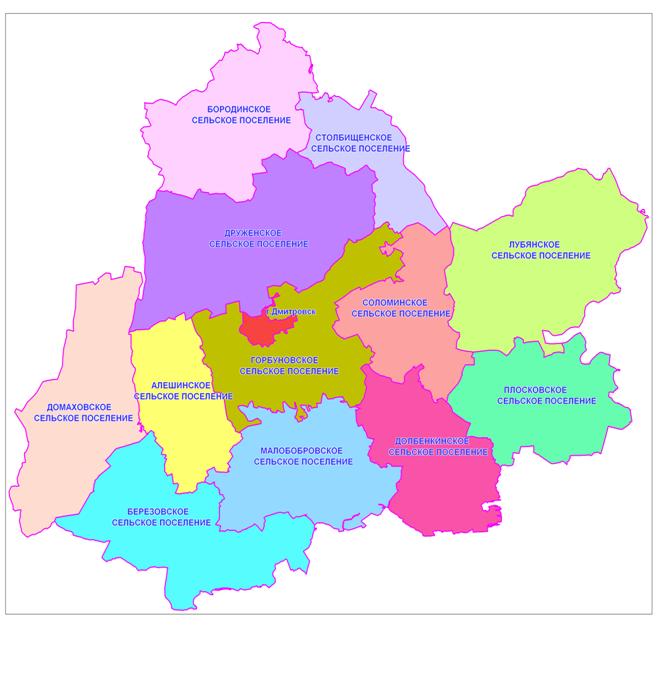 Историко-культурный потенциал
Объекты культурного наследия на территории района представлены памятниками истории, архитектуры и археологии.
Исторические места
На территории района находятся 53  захоронения советских воинов, погибших в годы Великой Отечественной Войны 1941-1945 годов
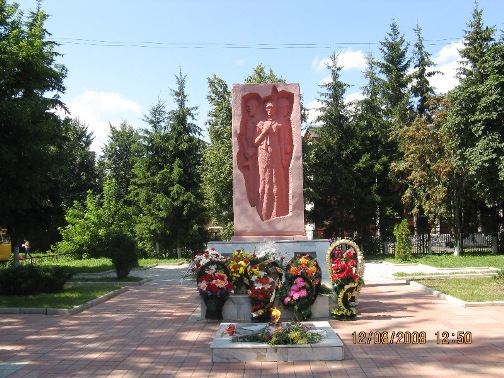 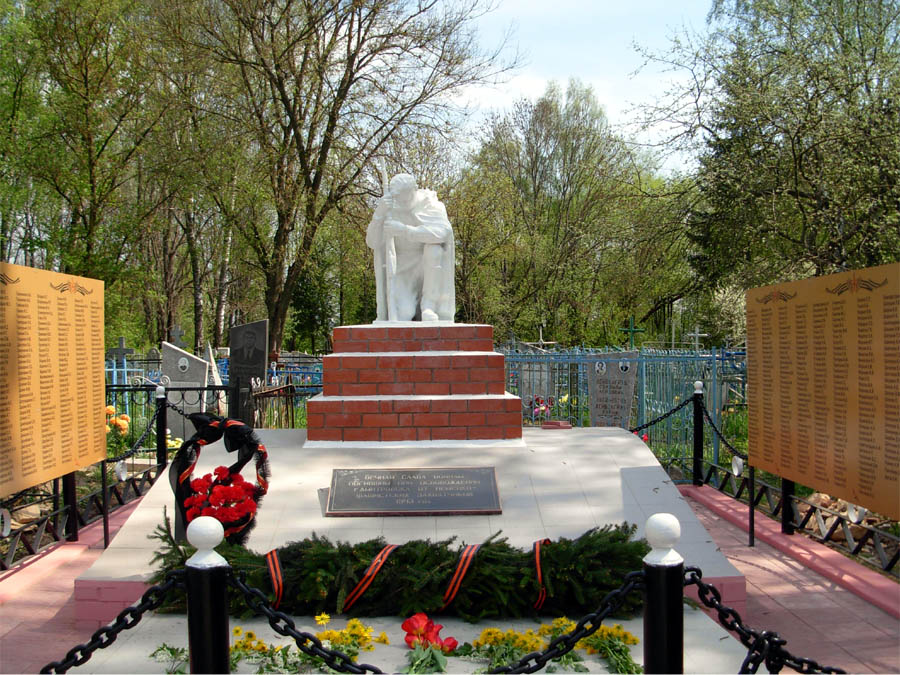 Захоронение  в г.Дмитровске
Захоронение на кладбище д.Горбуновка
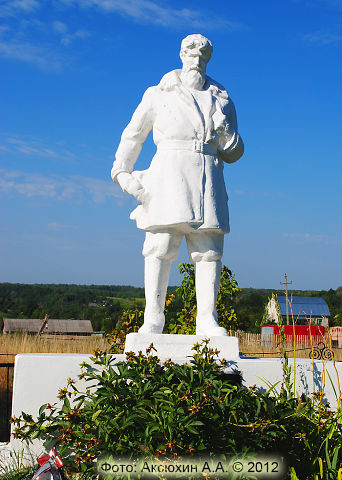 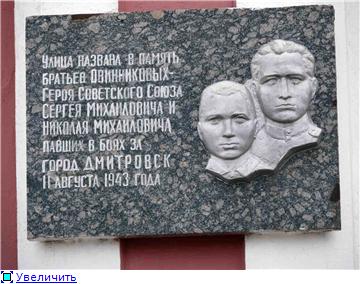 Памятник Дмитровским партизанам п.Новоалексеевский
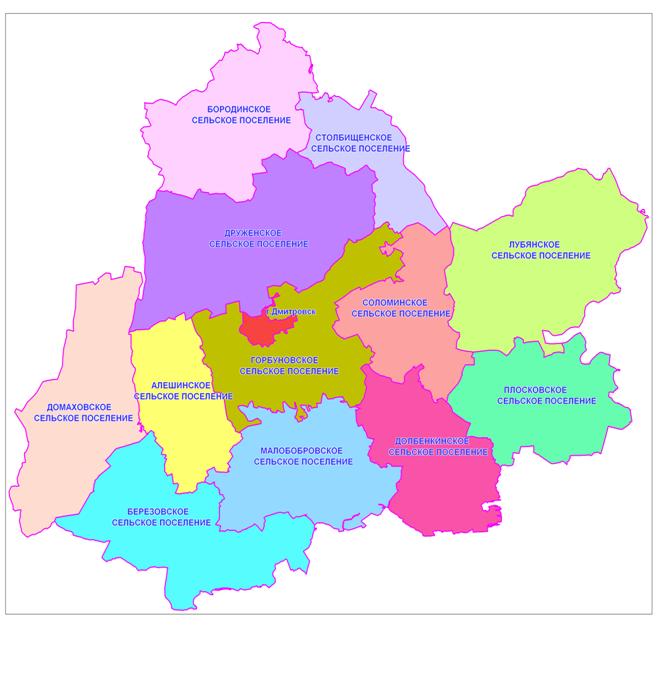 Памятники архитектуры и градостроительства
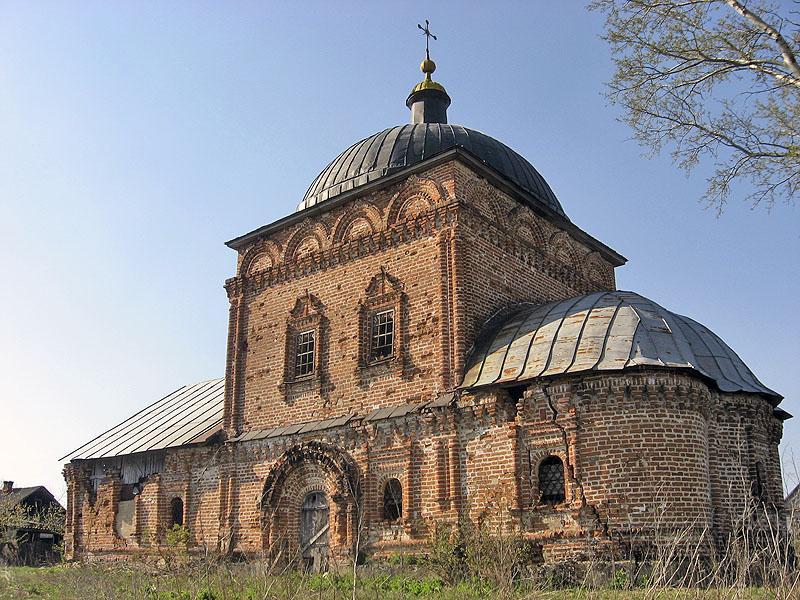 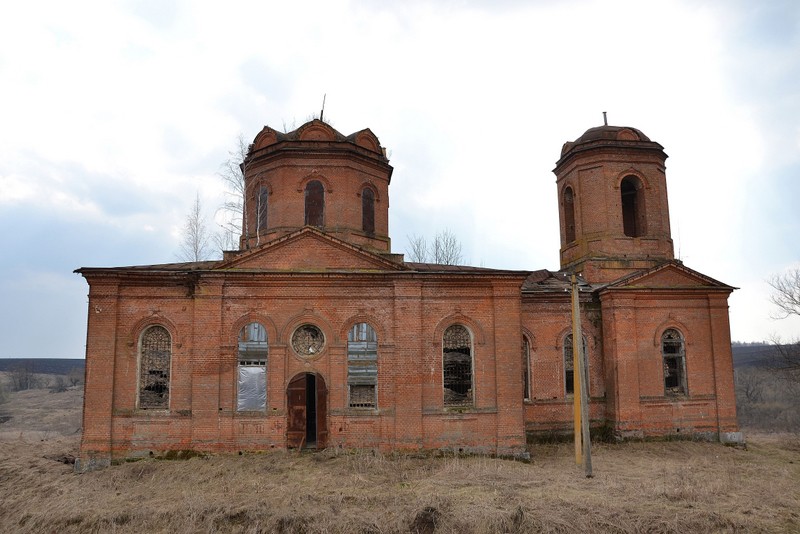 Храм Дмитрия Солунского  с.Морево
Храм Николая Чудотворца с.Обратеево
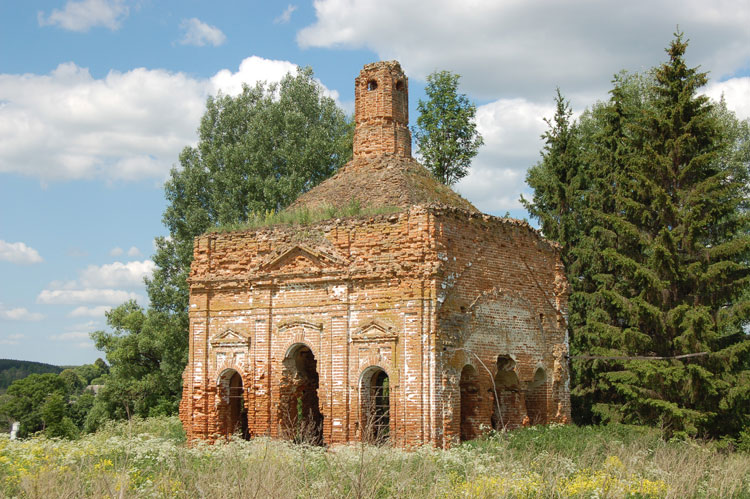 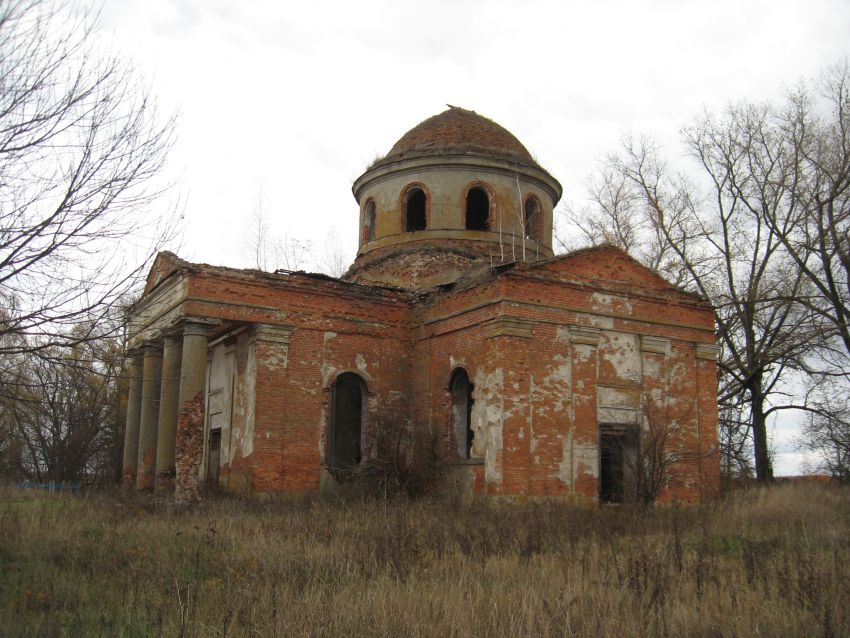 Храм  Покрова Пресвятой Богородицы с.Кошелёво
Церковь  Обновления храма  Господня с.Харланово
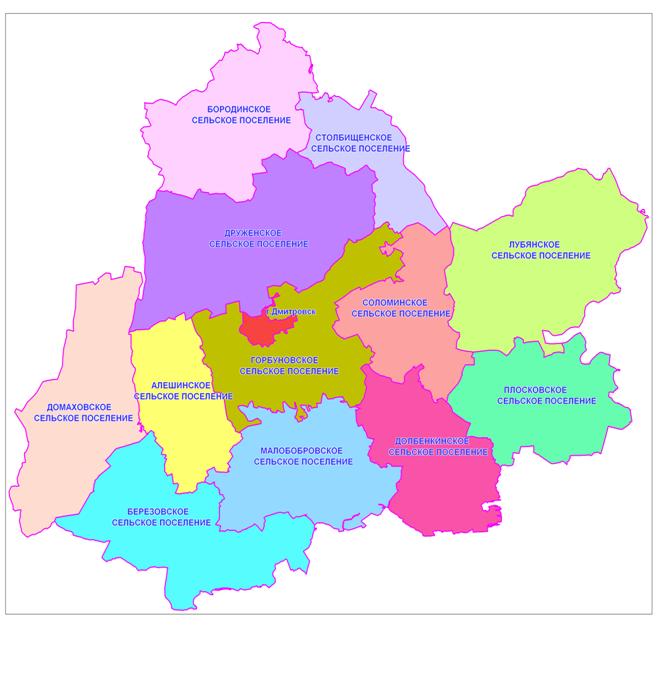 Музеи
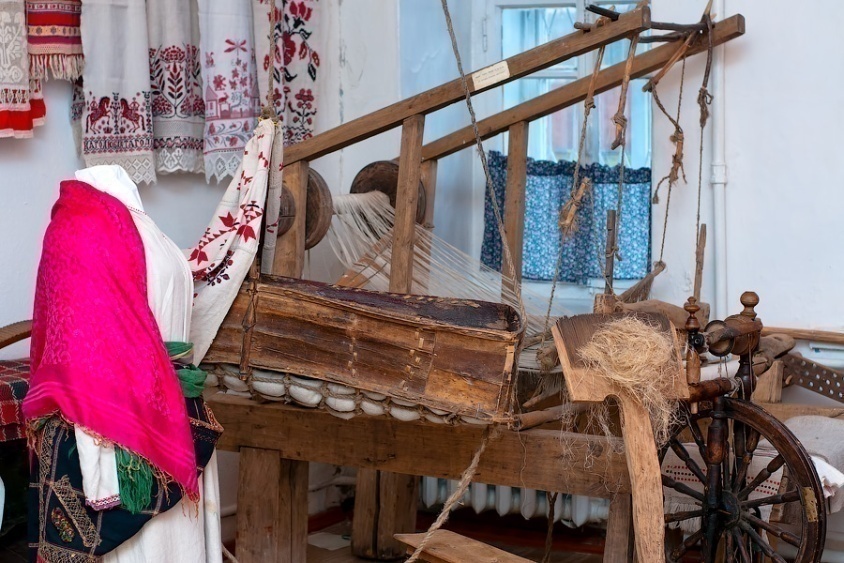 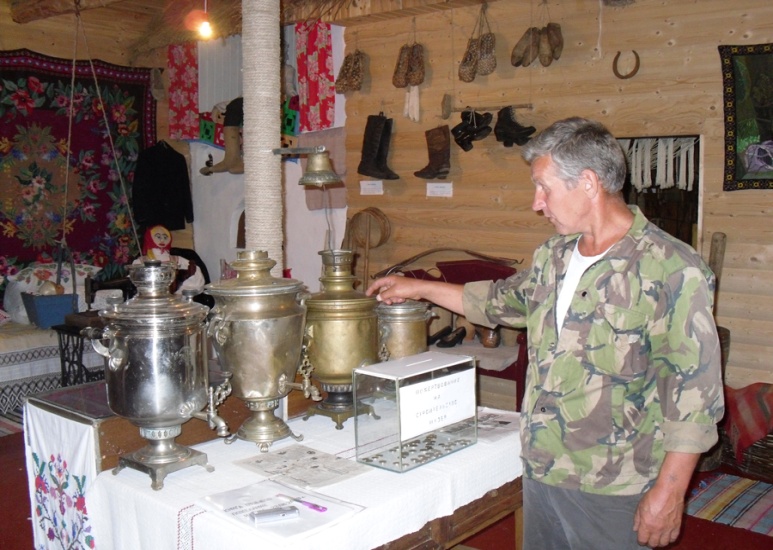 Дмитровский историко-этнографический музей.  
Музей существует с 1979 года. Фонды музея насчитывают около 6000 музейных экспонатов. Наиболее ценной частью коллекции являются: мемориальный фонд русского композитора Василия Калиникова, а также предметы традиционного городского и крестьянского быта ХIХ-ХХ веков.
Часный этнографический музей с.Долбенкино
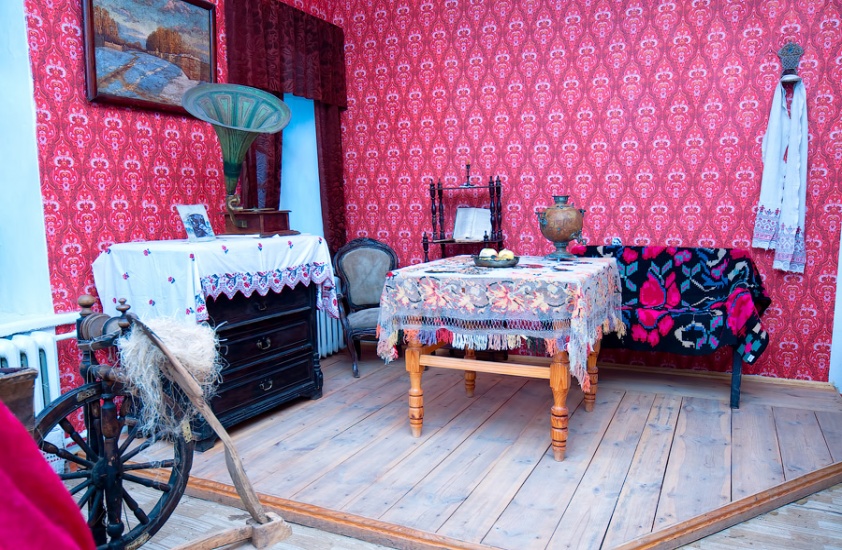 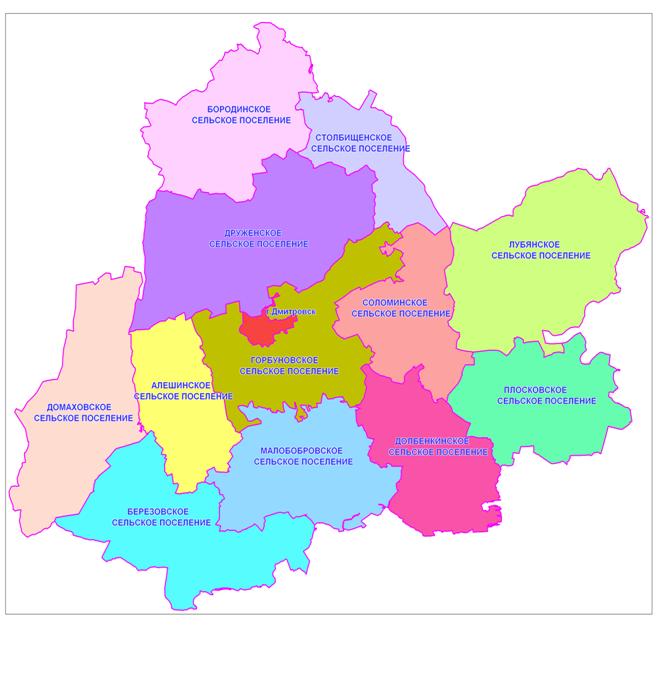 Храмы действующие
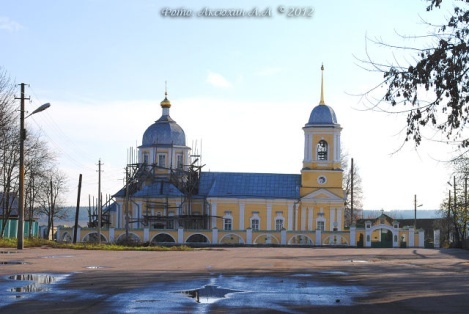 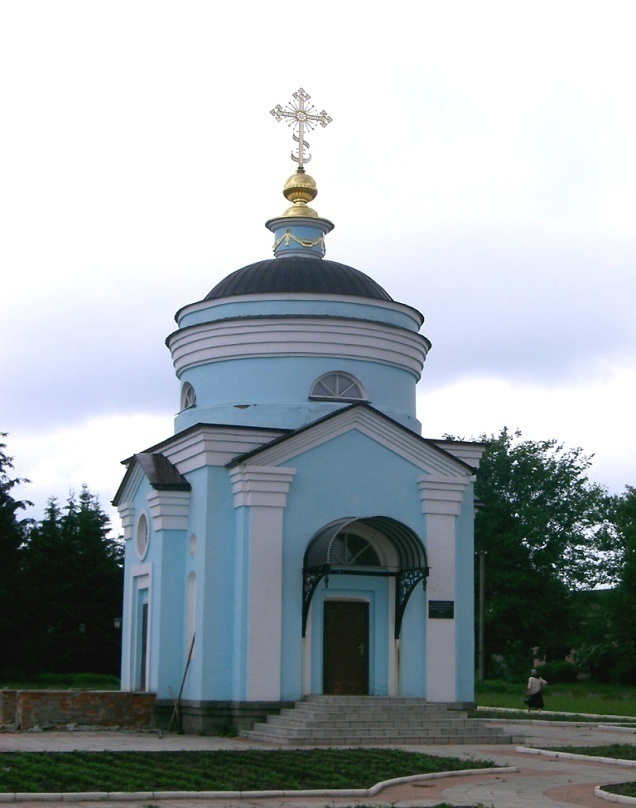 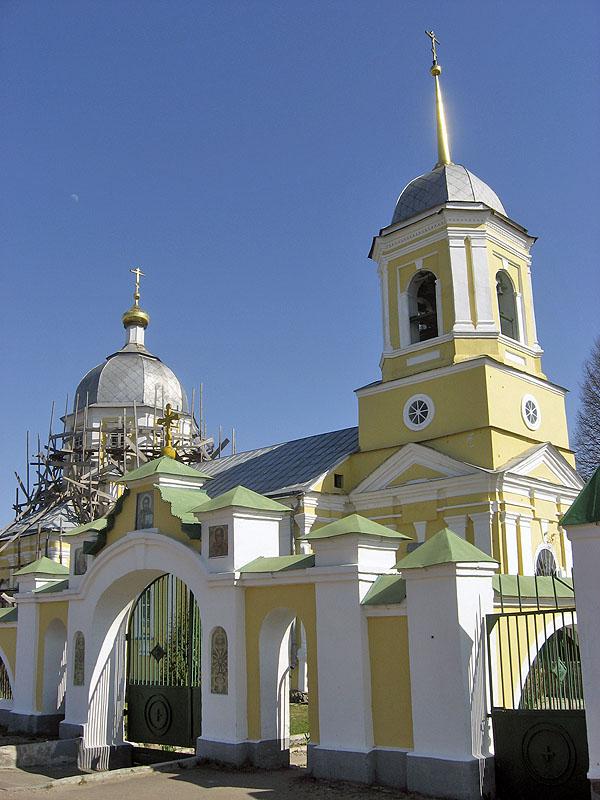 Храм Великомученика Дмитрия Солунского г.Дмитровск
Храм-часовня в память Свято-Троицкого
собора
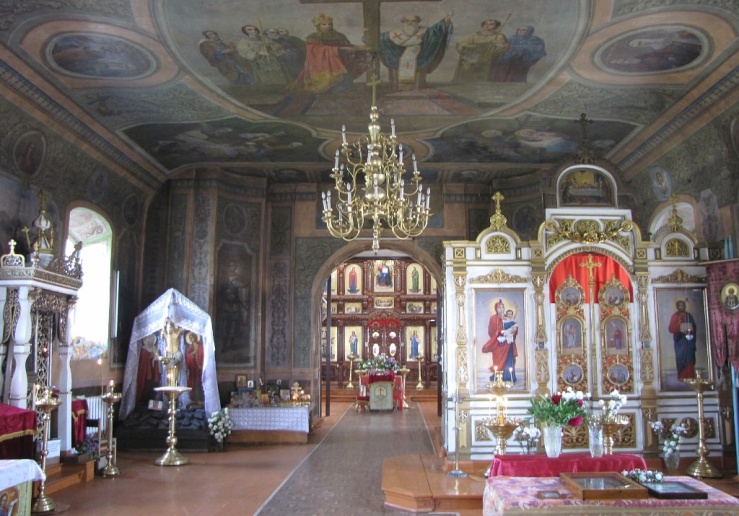 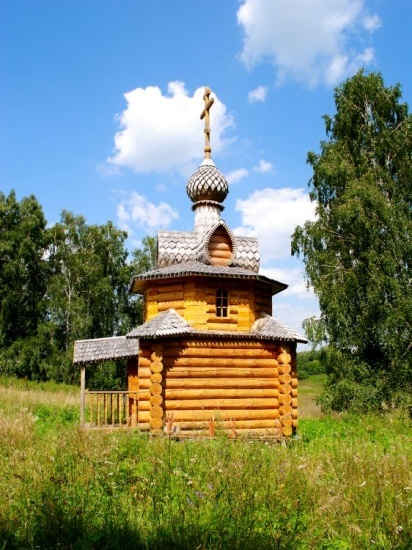 Часовня Новомученников и исповедников п.Крыловский
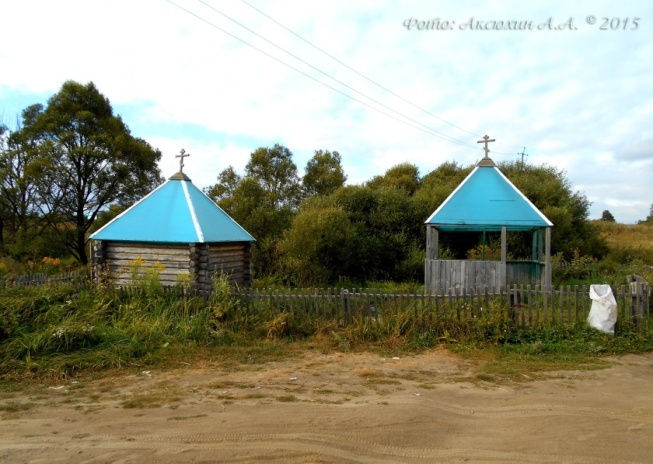 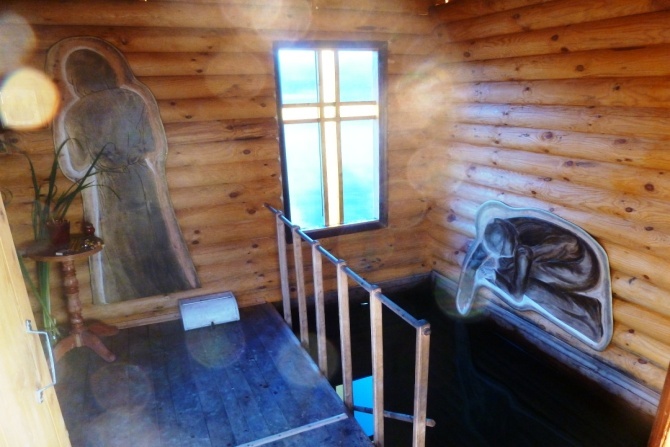 Святой источник Флора и Лавра с.Бородино
Святой источник и купель с.Балдыж
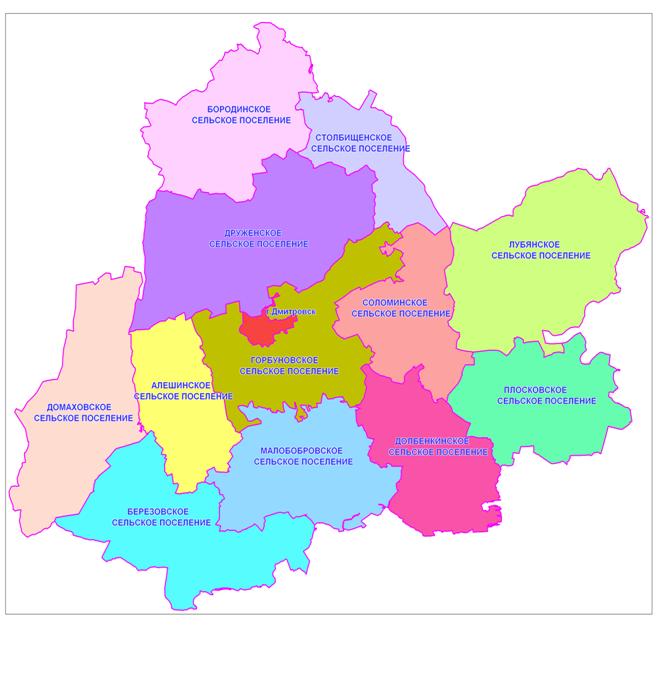 Творческие    коллективы
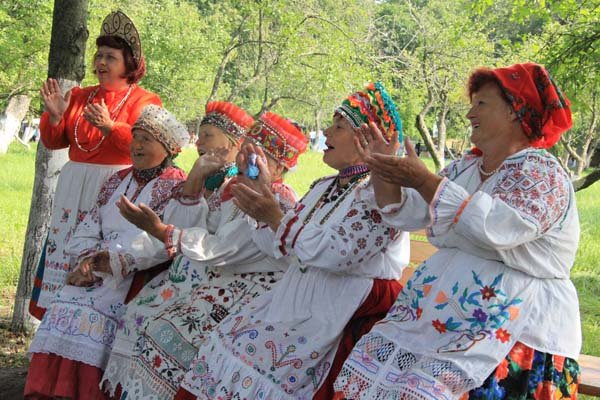 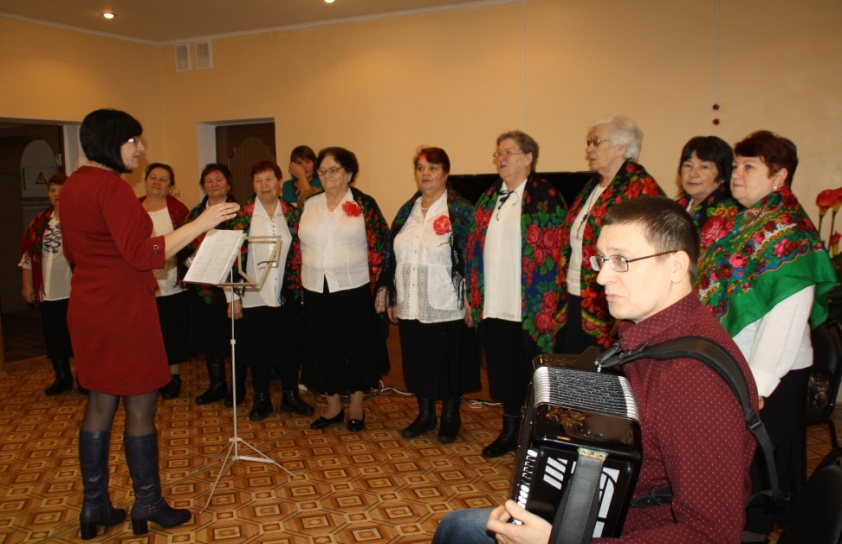 Творческая группа «Русская душа»
Хор ветеранов
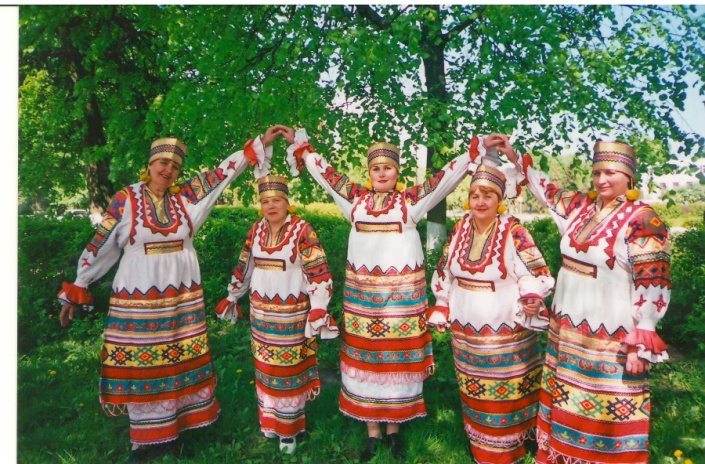 Вокальный  ансамбль «Бирюза» РДК
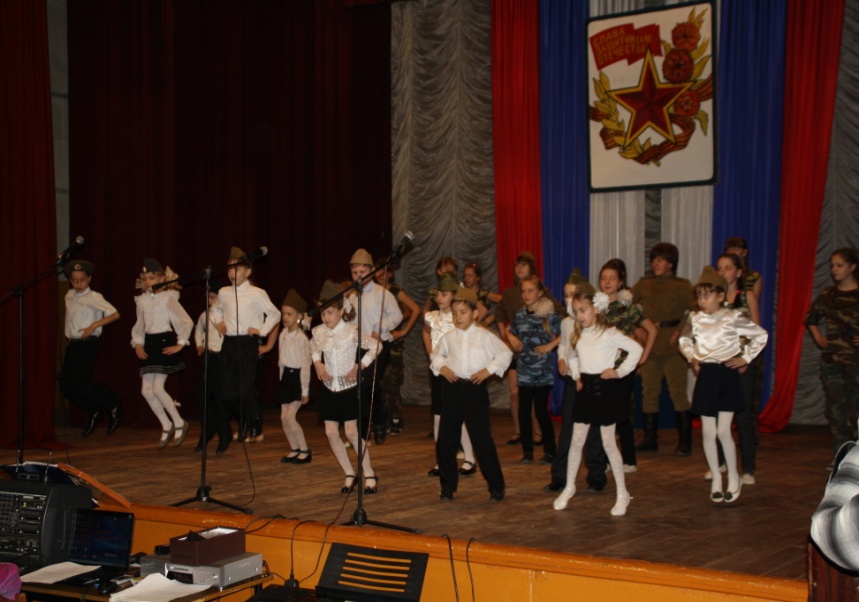 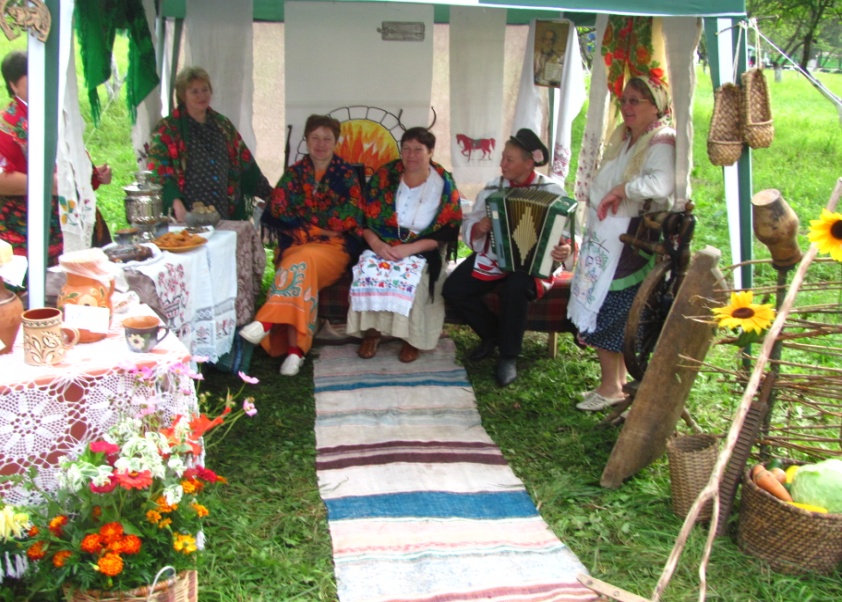 Танцевальный коллектив учреждения доп.образования
«Мечта»
Фольклерный коллектив Лубянского сельского
Дома культуры
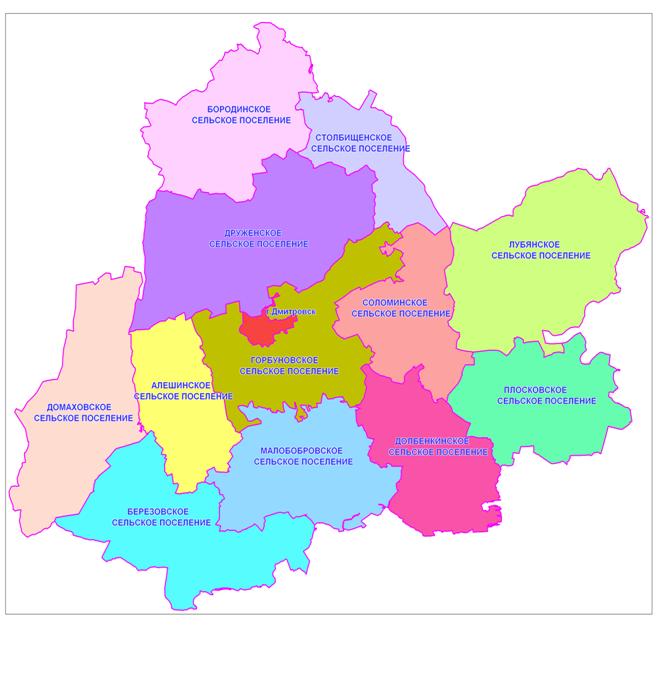 Символы узнаваемости Дмитровского района
Женский монастырь  святой блаженной Ксении Петербуржской с.Долбенкино
Храм Воскресения Словущего
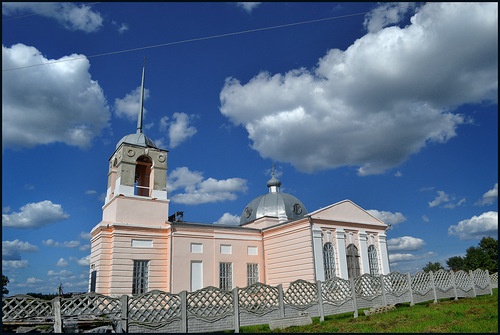 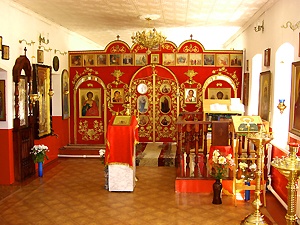 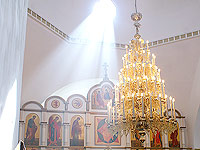 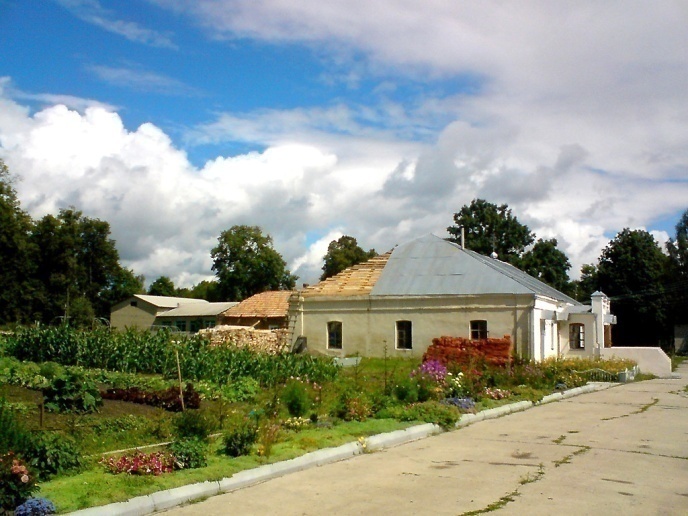 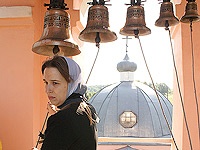 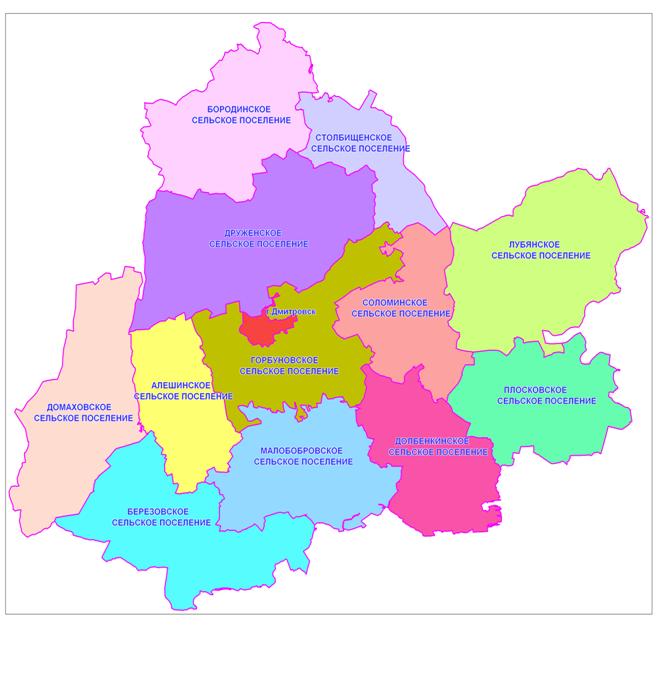 Композитор Калинников В. С.  Жил в г.Дмитровске в 80-х – 90-х годах 19 века
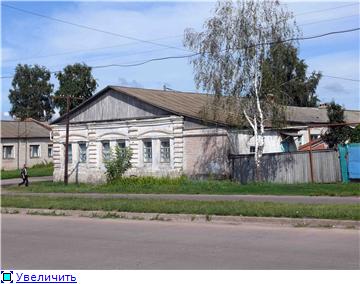 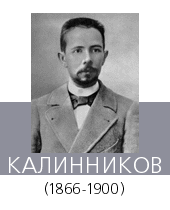 Дом, где жил Калинников В. С.
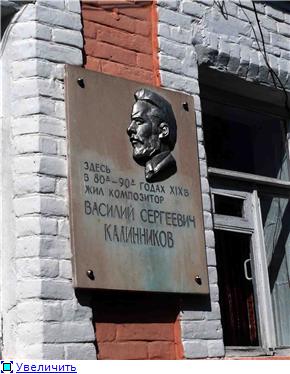 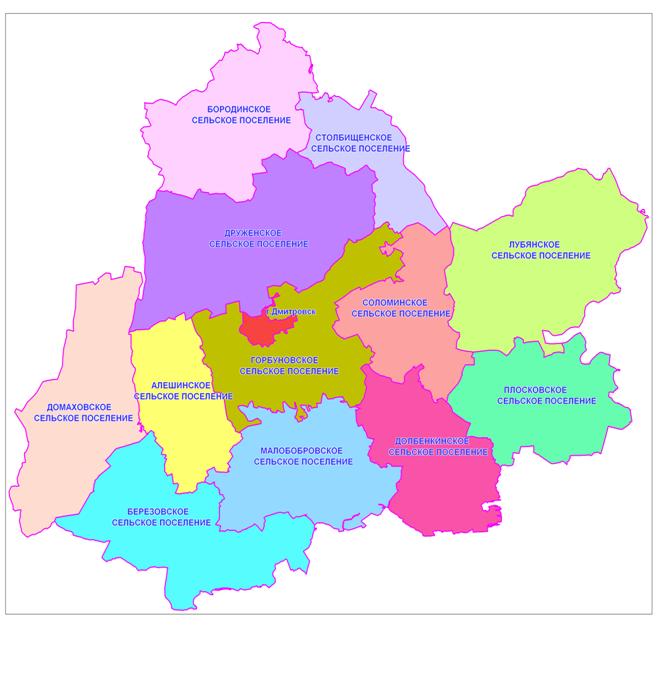 Реализуемые инвестиционные проекты
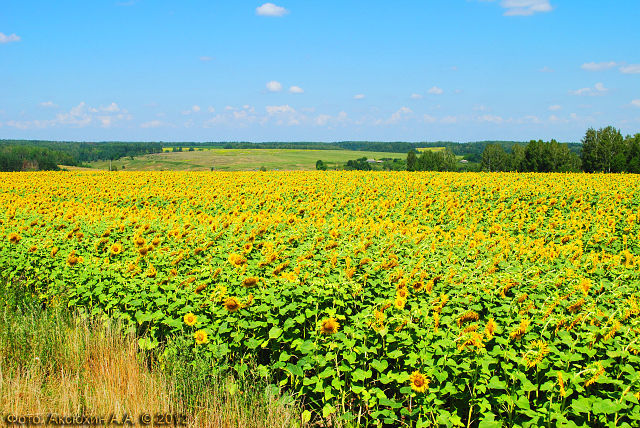 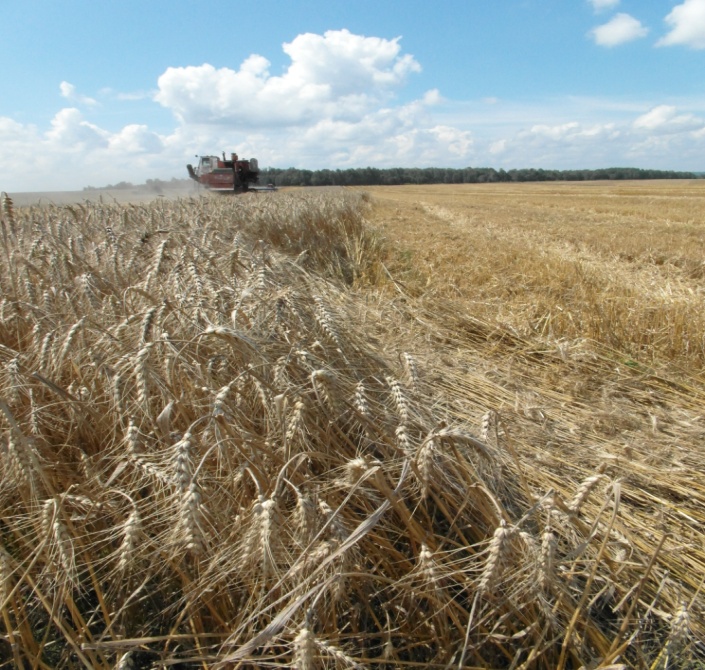 ООО «Орёлагропром»
ООО «Орел-Агро-Продукт»
Обрабатываемая площадь  5352 га
Валовый сбор  19261 тонн 
Урожайность  41,1 ц/га
Обрабатываемая площадь  14045 га
Валовый сбор  32962 тонн 
Урожайность  34,2 ц/га
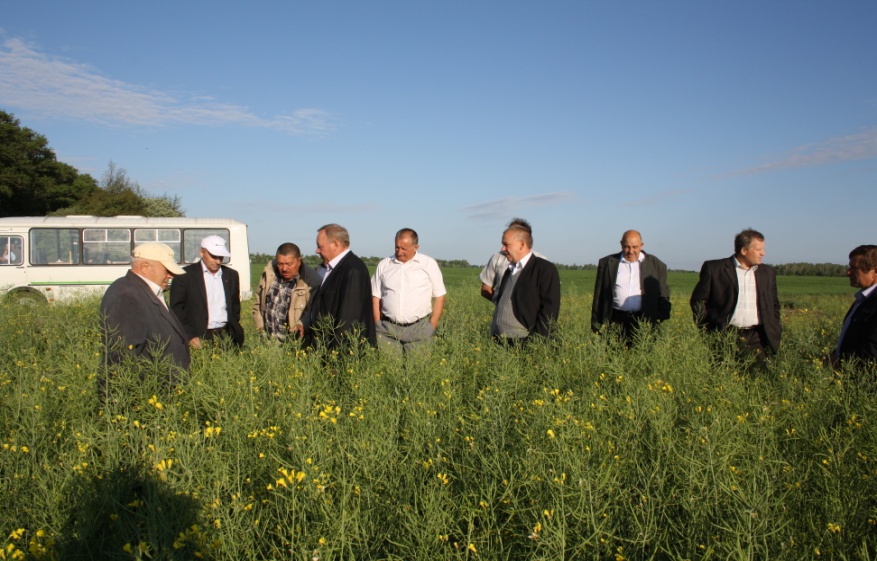 Семинар руководителей с/х предприятий
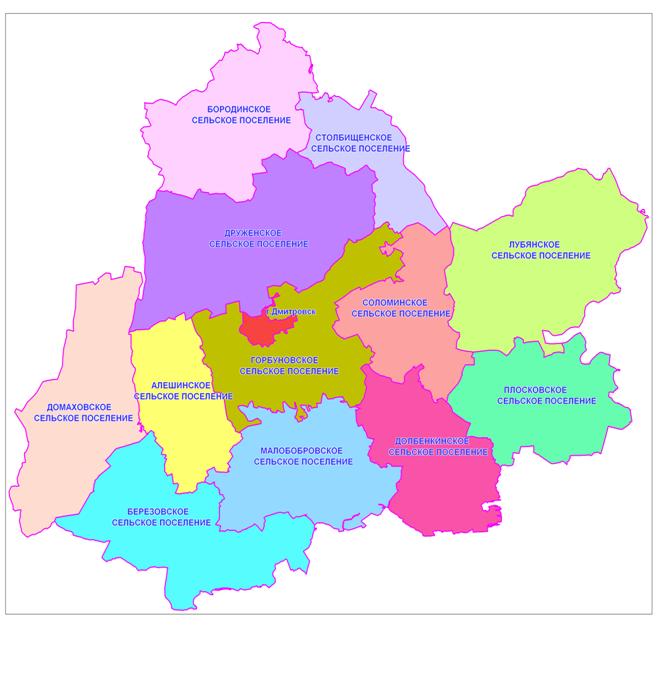 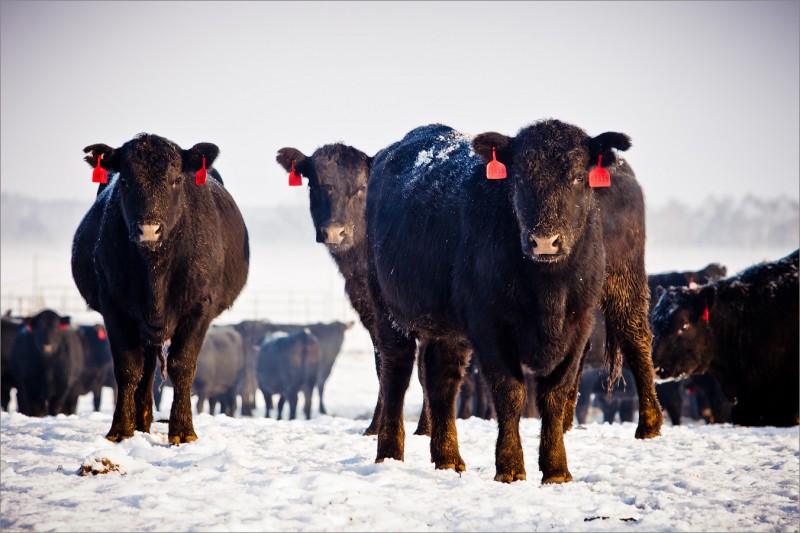 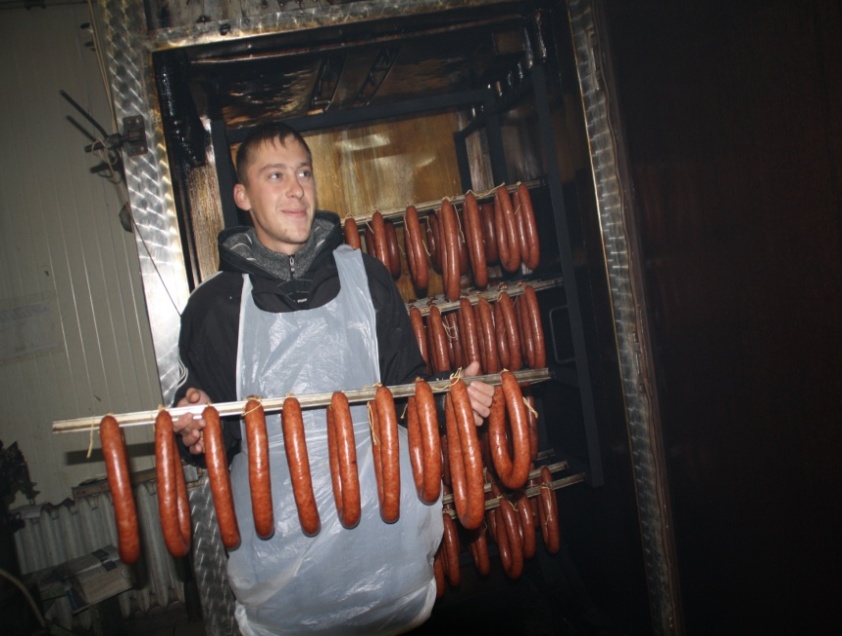 ООО  «Брянская мясная компания» (Мираторг)
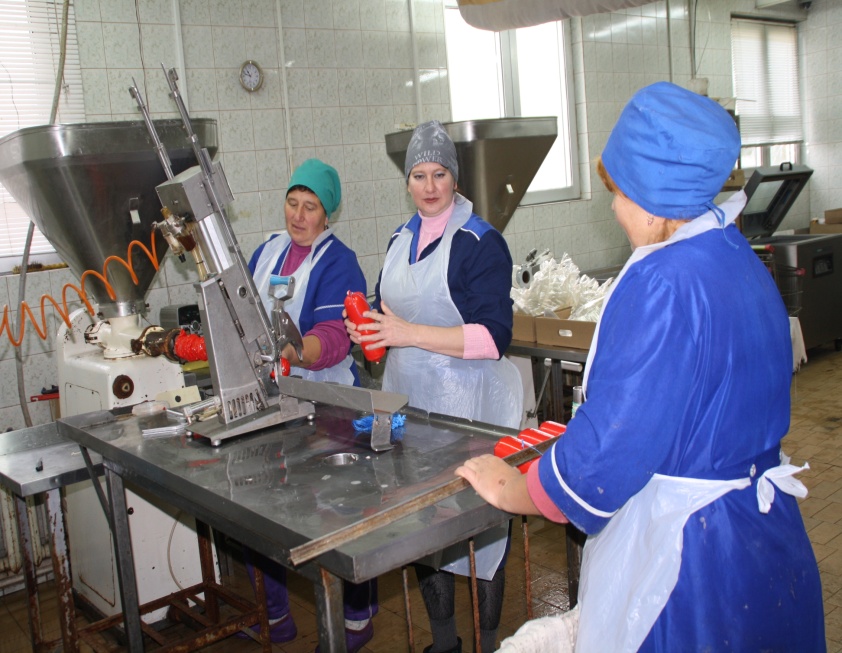 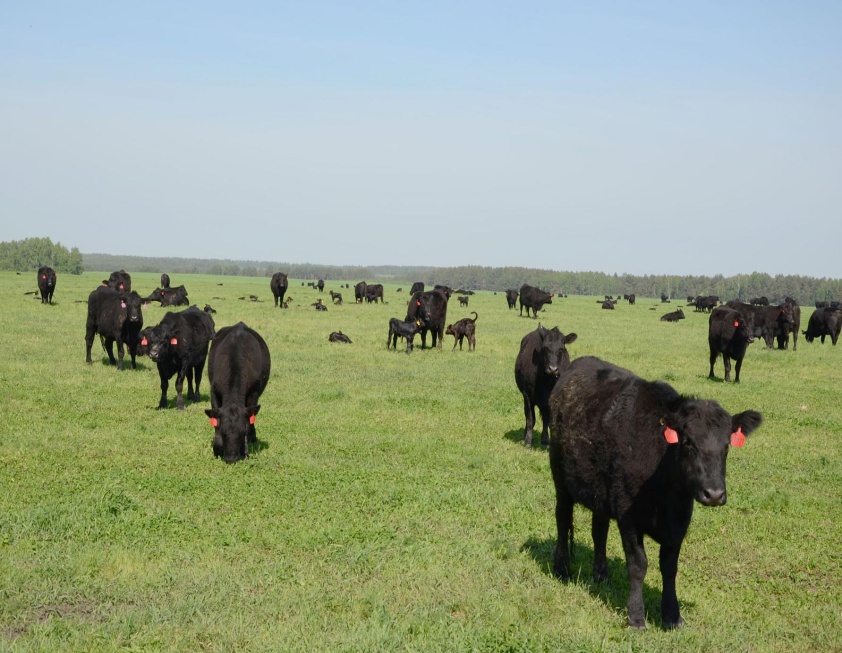 ООО «ДМК» (мясокомбинат)
Площадь  11491 га (посевная 3471 га)
Валовый сбор  15810 тонн 
Урожайность  45,5 ц/га
Поголовье коров  2751 гол.
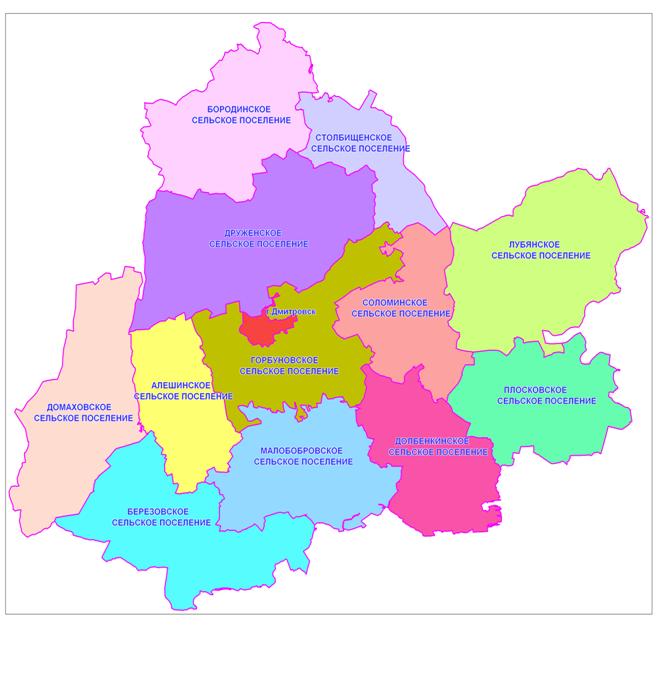 Приоритеты развития
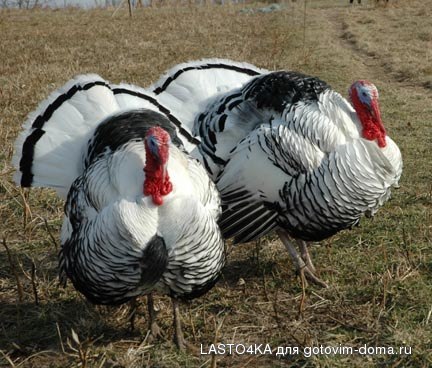 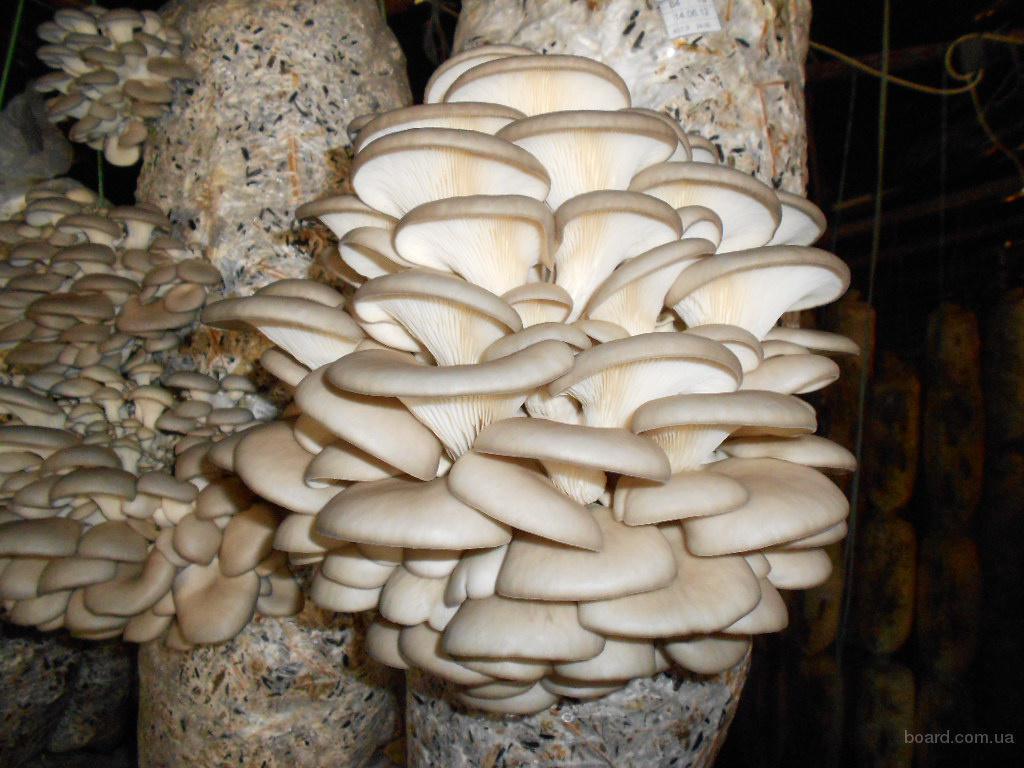 Строительство индюшиной фермы
Выращивание грибов
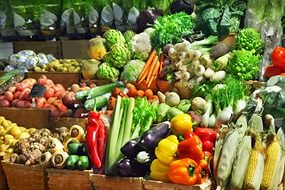 Агропромышленный
комплекс
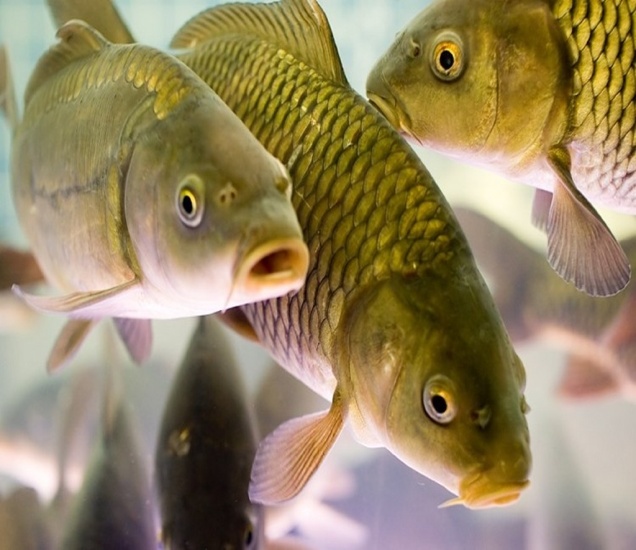 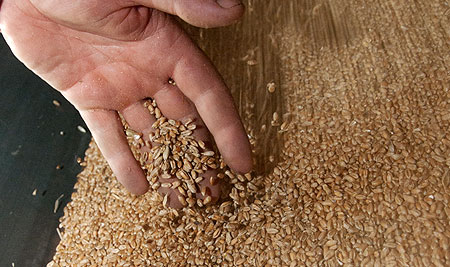 Рыбоводство
Строительство завода по очистке семян
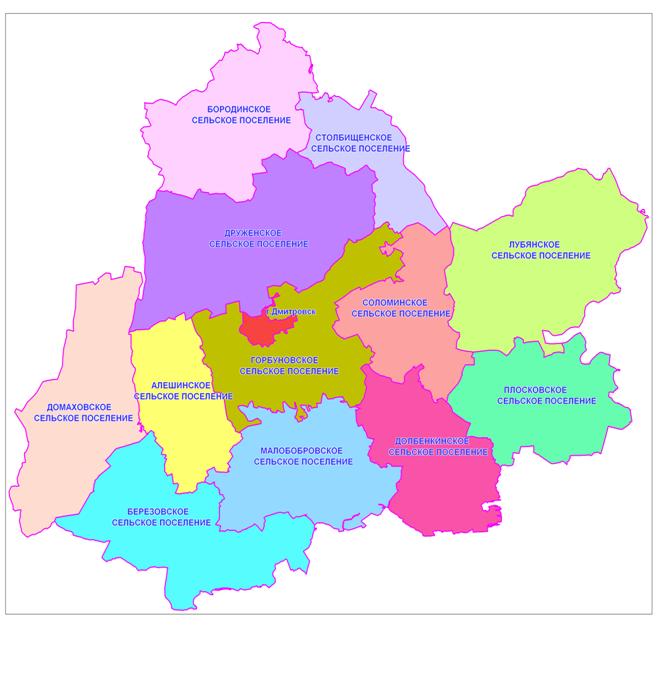 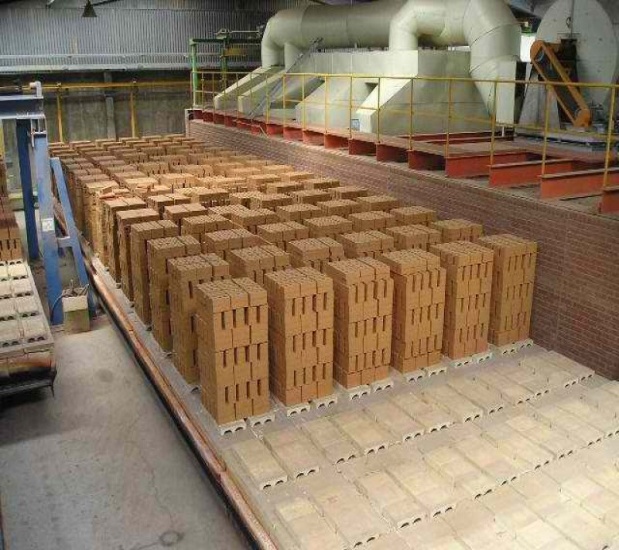 Развитие производства
строительных материалов
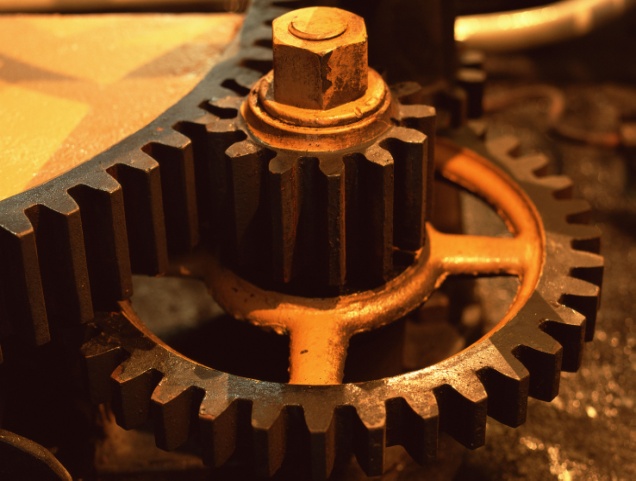 Промышленность
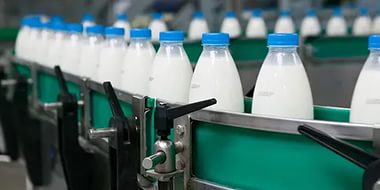 Строительство завода по переработке молока
Наличие дородное сети, большая часть
которой с твёрдым покрытием
Высокий потребительский потенциал
Возможность использования трудовых ресурсов Сосковского,
Шаблыкинского районов
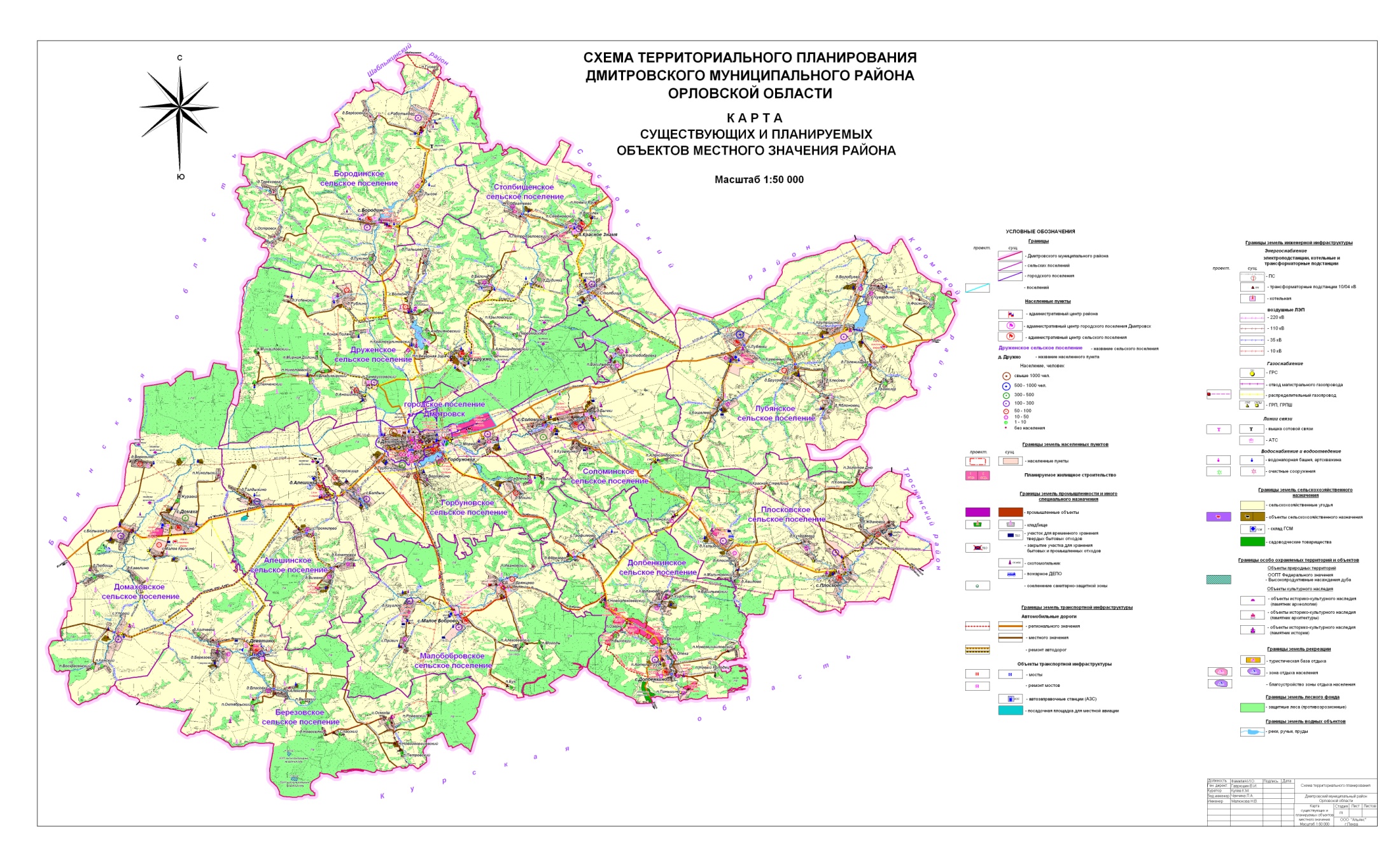 Наличие филиала
учреждения профес-
сионального  образования
Наличие  инвестиционных площадок,
обеспеченных необходимой инженерной 
инфраструктурой
Благоприятная  экологическая обстановка.
Наличие зоны отдыха, лесов, прудов и озер
Развитый аграрный комплекс
Наличие различных культурно-
исторических и природных объектов
Сырьевая база для развития строительной отрасли (меловой карьер  д.Халчёвка, глиняный карьер д.Халчёвка, песчаный карьер д.Алешинка
Рынок сбыта – продукция пользуется
спросом
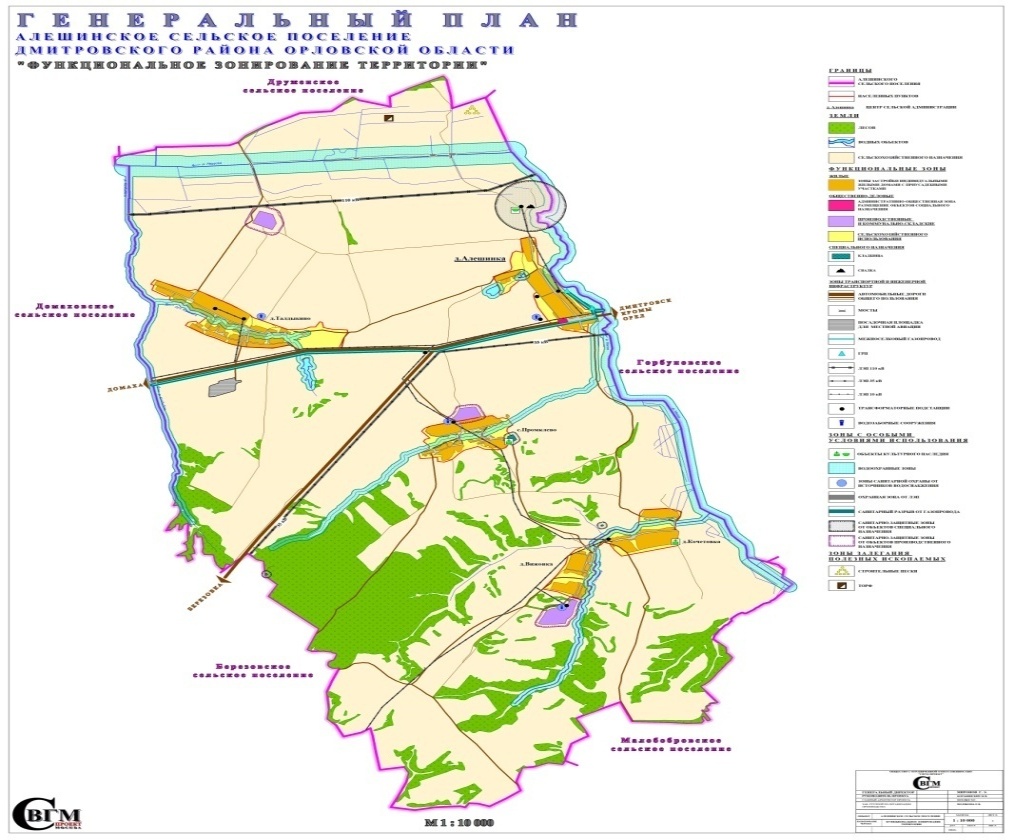 Завод по очистке семян
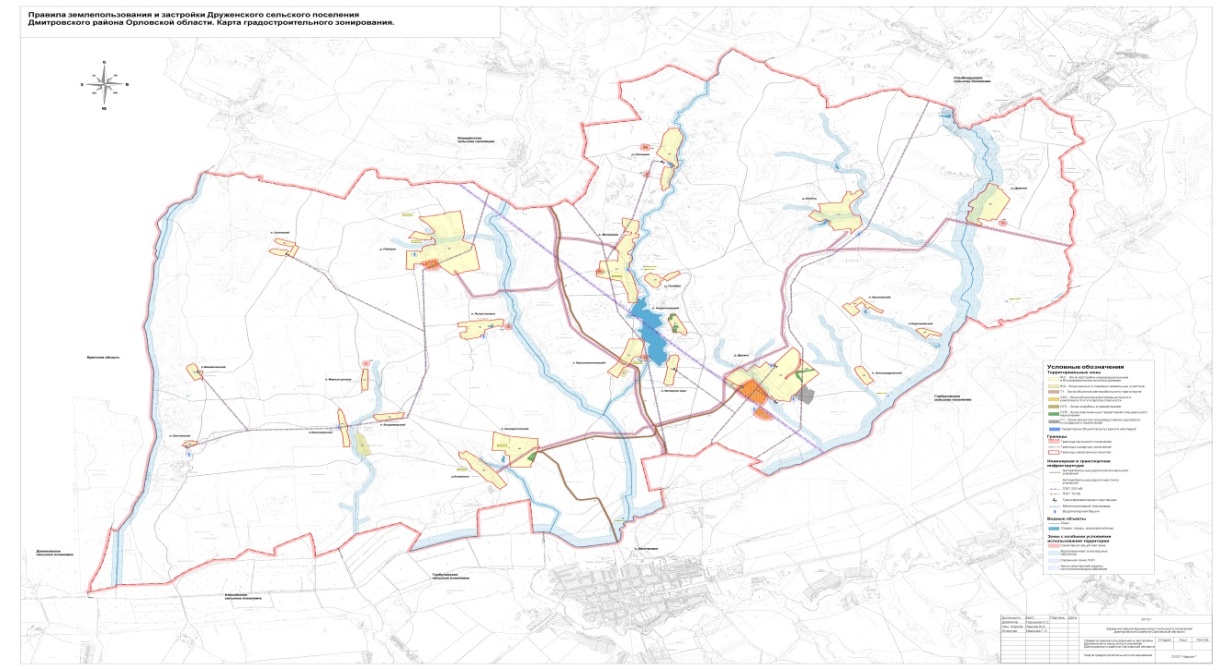 Индюшиная ферма
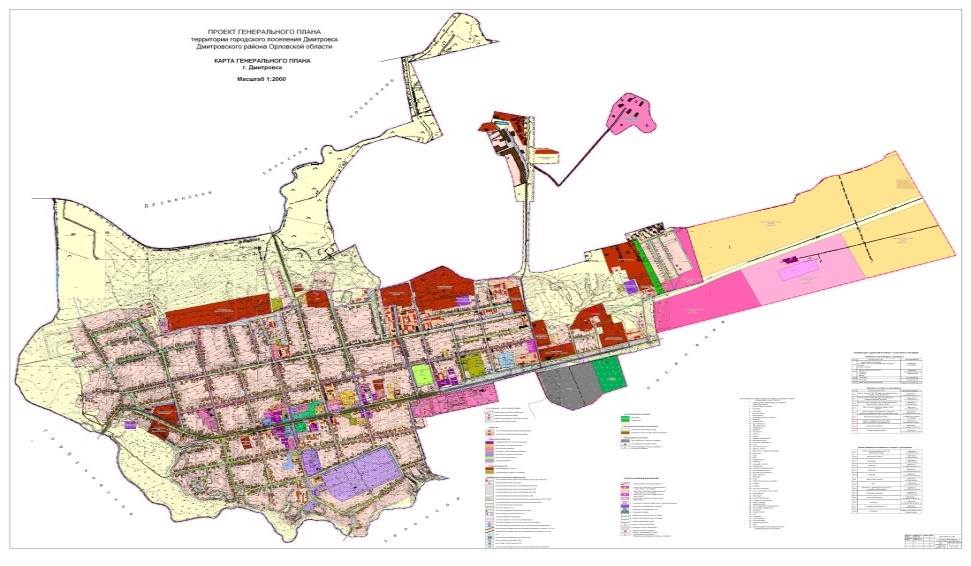 Цех по выращиванию грибов
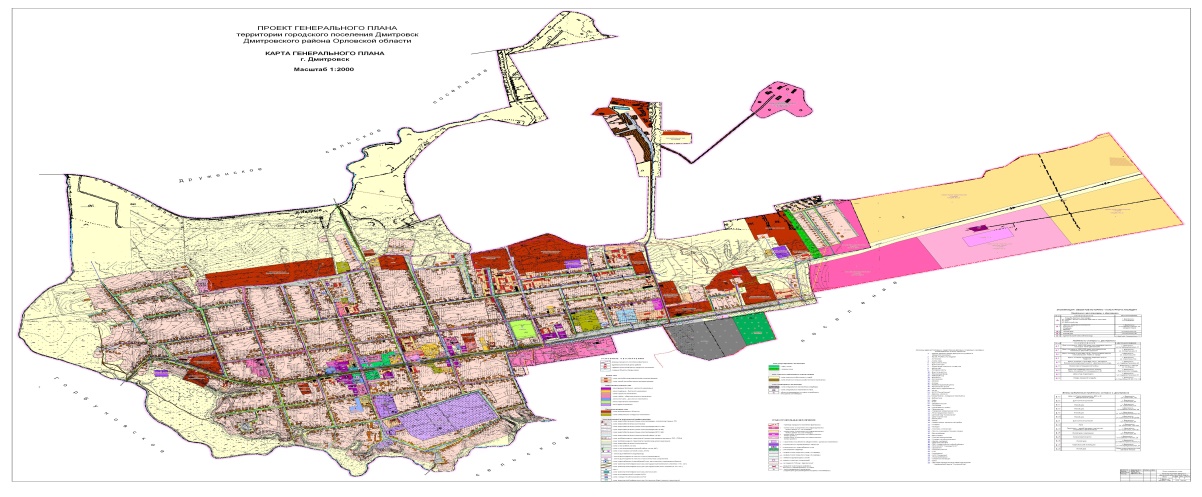 Производство  питьевой  бутилированной воды
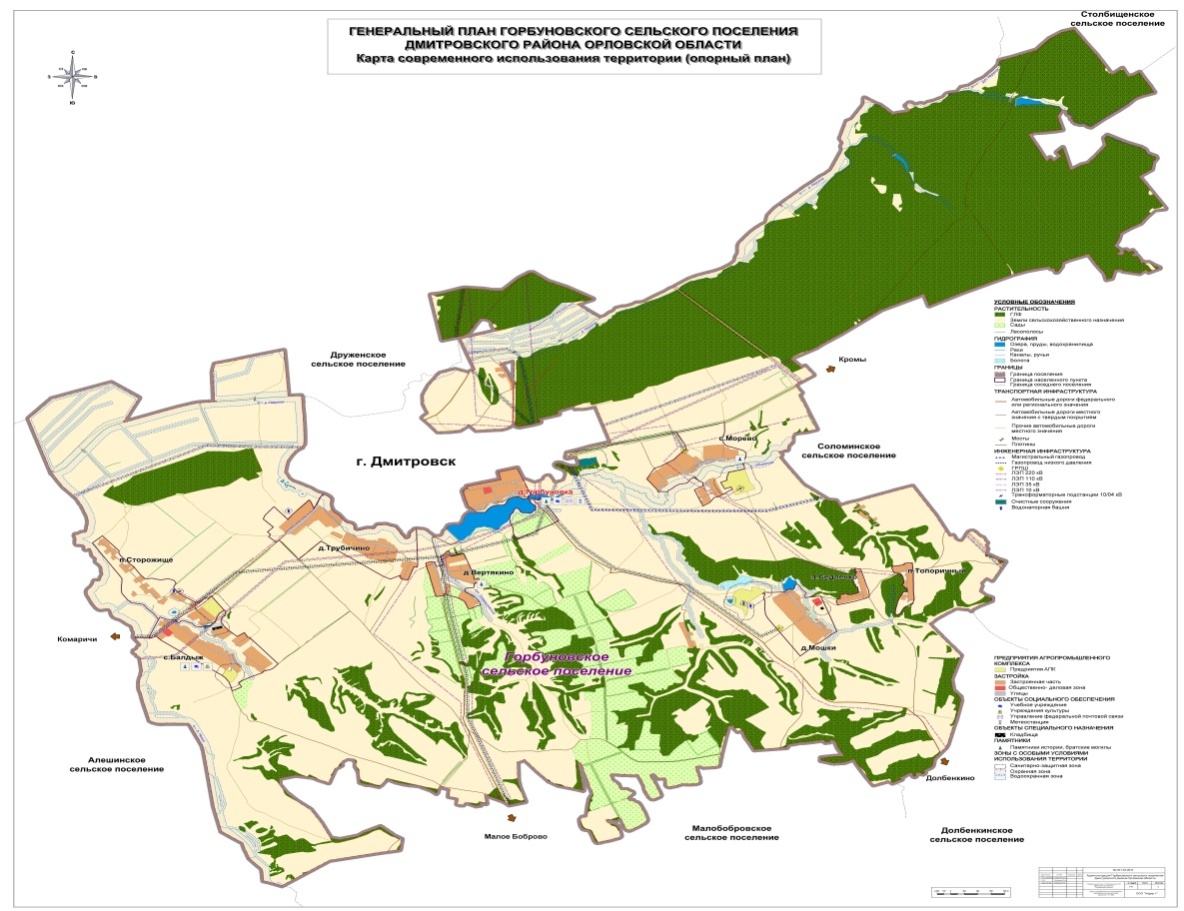 Цех по выращиванию грибов
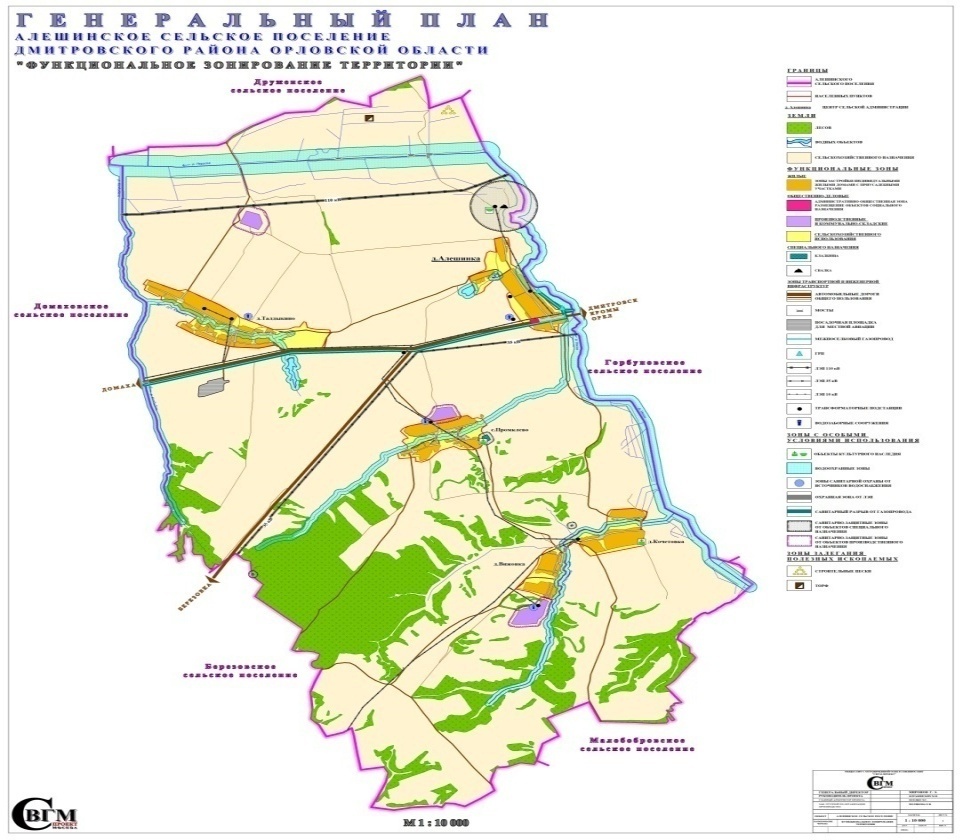 Алешинское
месторождение песка
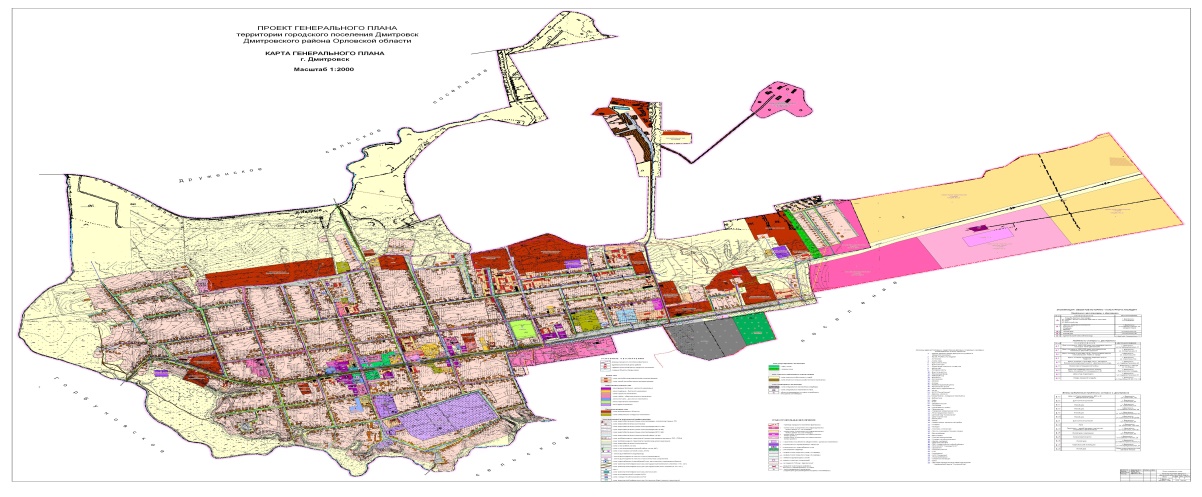 Бывший молокозавод
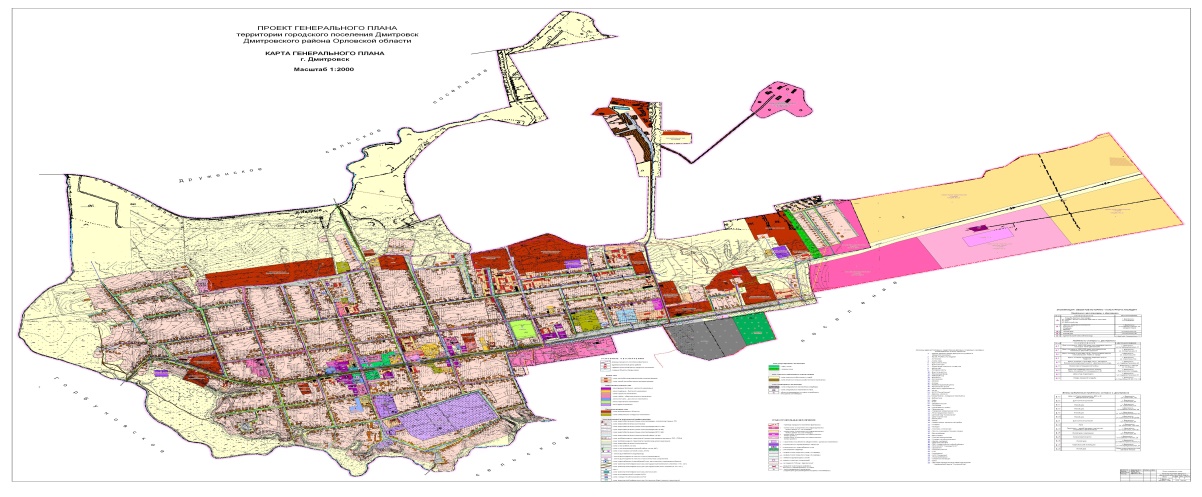 Бывшая база Сельхозхимии
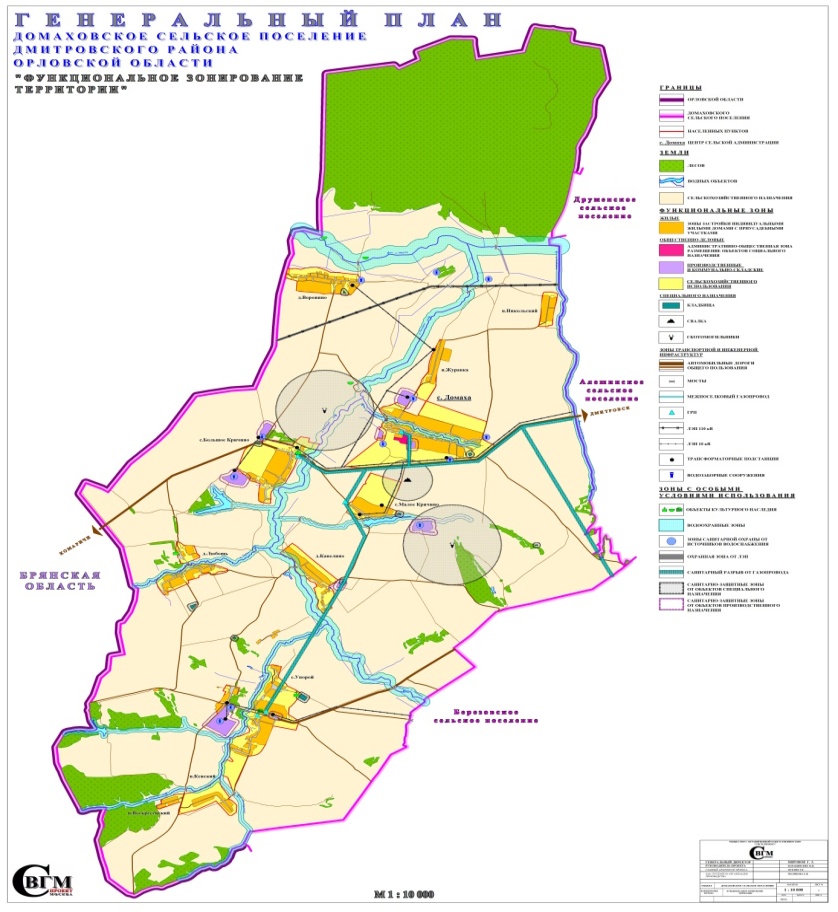 Халчёвское месторождение
мела
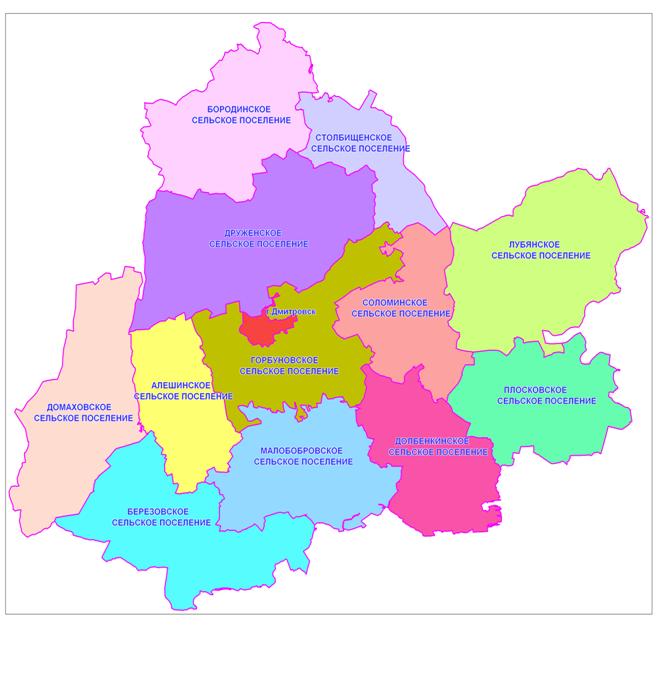 Мероприятия, направленные на улучшение 
инвестиционной конъюнктуры
Простаивающие заводские площадки
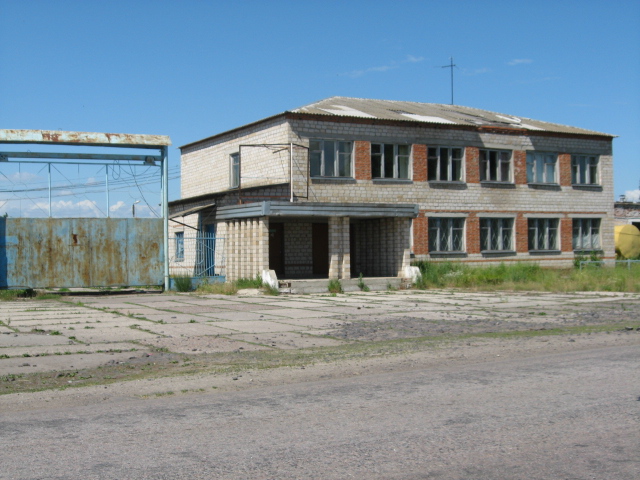 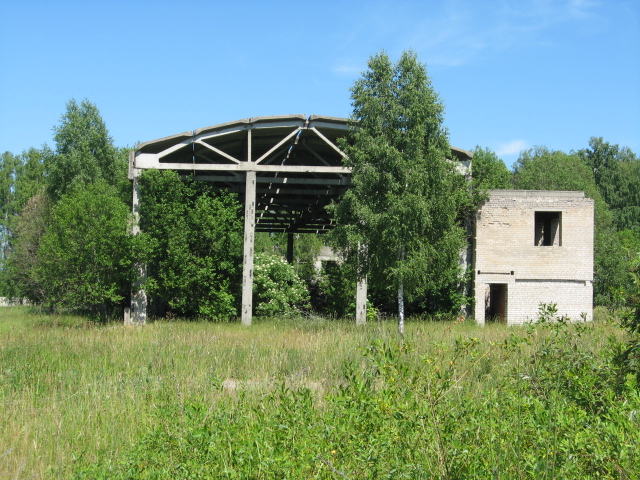 Постройки от бывшего предприятия 
«Сельхозхимия»
Здание бывшего молокозавода
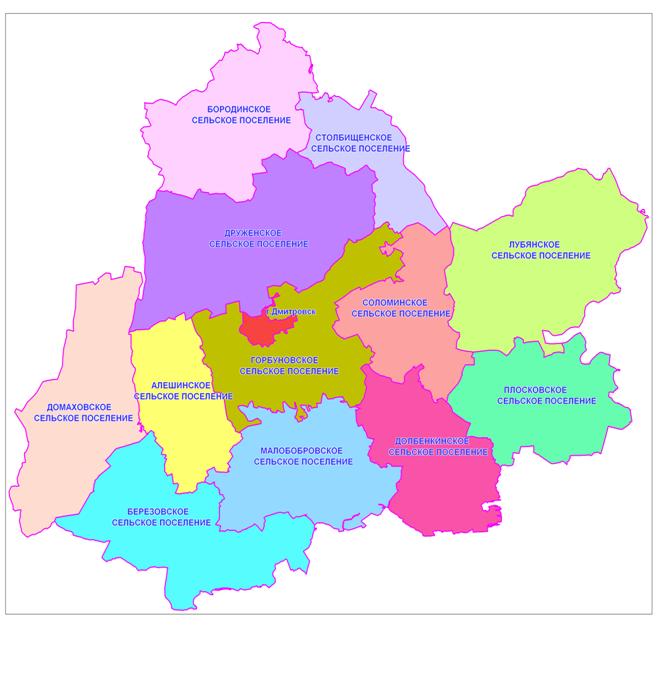 Контактная информация